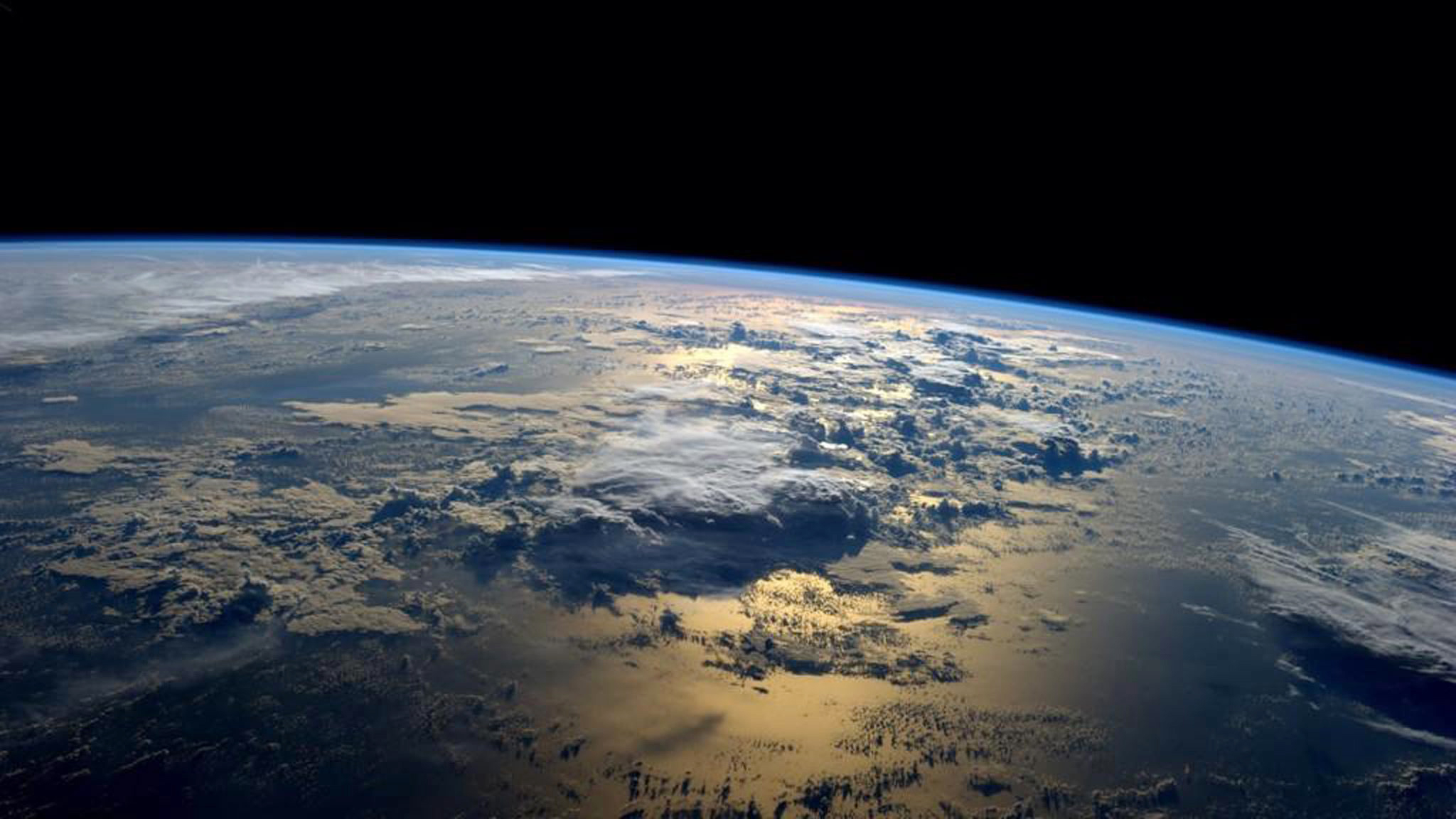 TRANSOCEANIC INTERCONNECTIONS
AGE OF EXPLORATION
“FOR GOD, GOLD & GLORY”
AGE OF EXPLORATION
SHIP DESIGNS
Europeans didn’t just wake up and say “let’s go global,” new technological advances led to maritime expansion. New sails and rudders helped, new designs included the caravel, carrack, & the fluyt.
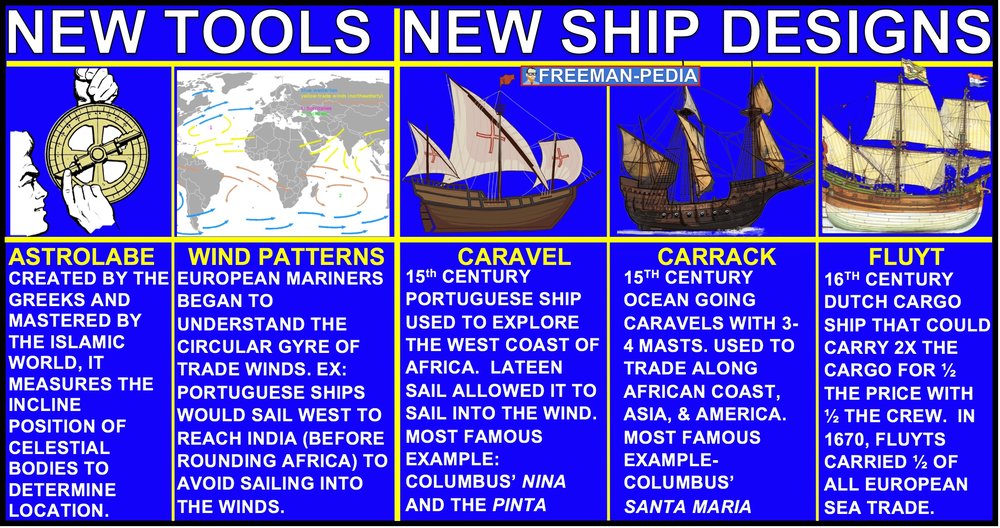 PRINCE HENRY
*Below is a widely accepted map dating back to pre-Columbus. Notice, all land masses are connected in the east & there is no North America.
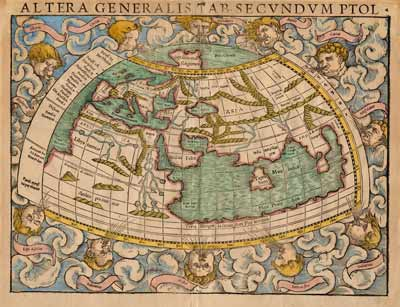 *Early explorers include Bartholomew Diaz who sails to southern Africa & others from Portugal who map Africa coast for about 20 yrs
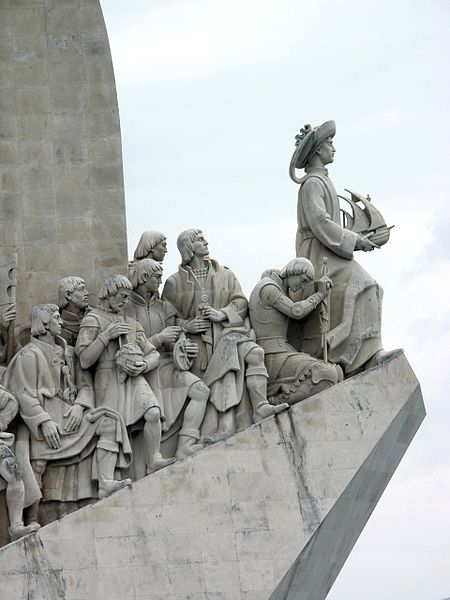 Prince Henry The Navigator creates a navigation school & organized early Portuguese expeditions (traded for gold found down in Africa).
CHRISTOPHER COLUMBUS
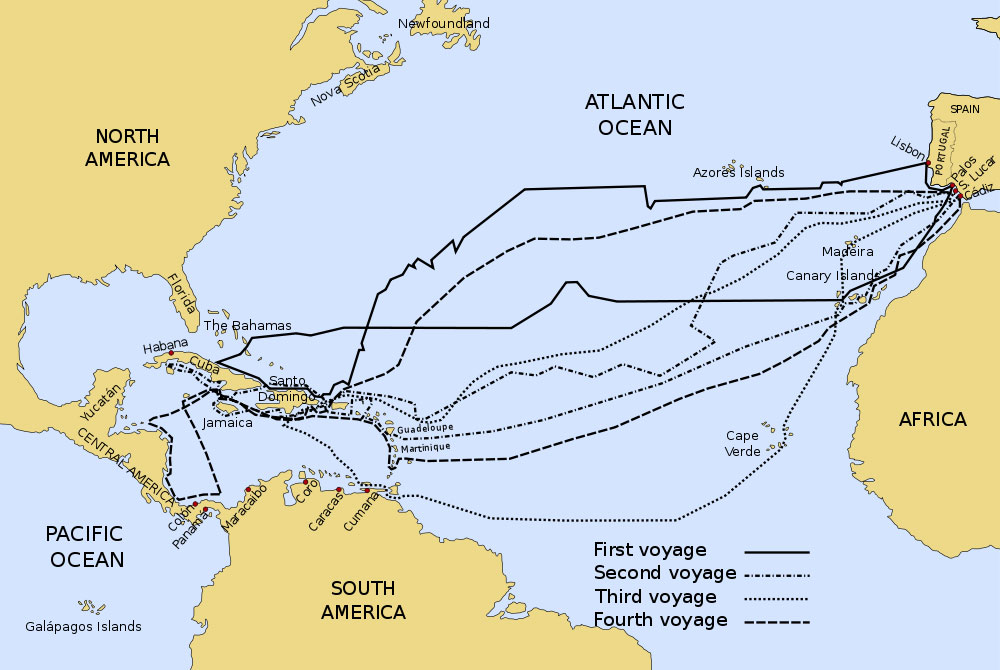 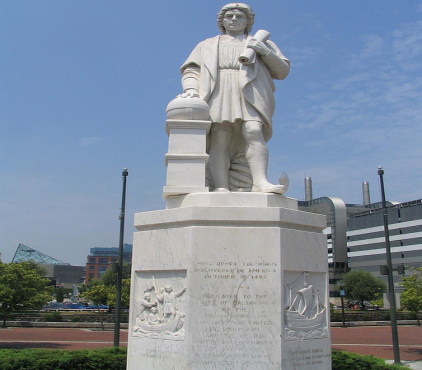 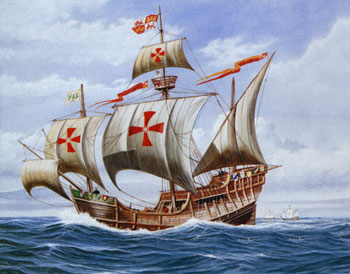 Oct 12, 1492, Columbus hit land & claimed it for Spain (sailed the Nina, Pinta, & Santa Maria). Though he wanted riches of India, he became an “empire builder” for Spain (named it San Salvador).

His 2nd voyage carried 1000 crew on 17 vessels, intent on transforming the Caribbean into colonies (took 4 voyages total). He called the people Indians despite knowing he wasn’t in India.
*Evidently Columbus was difficult to get along with. At one point he was arrested & returned to Spain in chains following some brutal leadership decisions that involved torturing people. CC saw himself as a very religious person & his travels as spiritual missions.
*John Cabot will explore Canada, landing off the coast in modern day Newfoundland.
VASCO DA GAMA
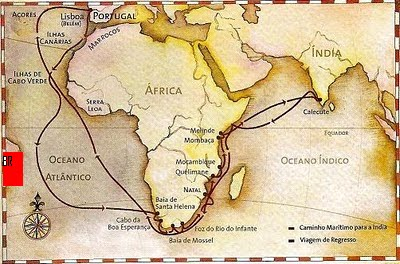 *Connecting Portugal to India by sea was an unbelievable accomplishment. The amount of finances made by trade over the next centuries would be remarkable for both nations.

*On one of his trips, half his crew died of scurvy, an illness sailors get from too little Vitamin C while traveling.
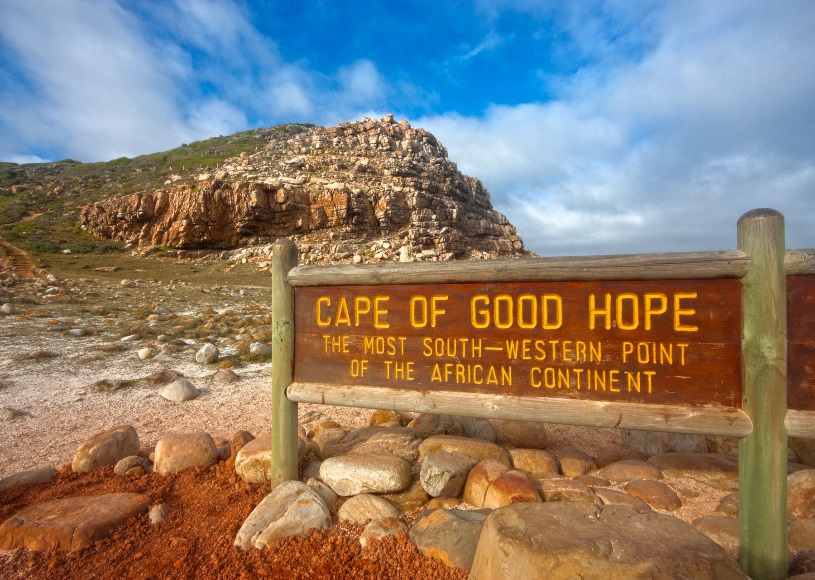 1st European (Portugal) to sail entirely to India (around Cape of Good Hope).

He was militarily motivated, taking Islam ships at will (one time cut off hands, ears, & noses of a captive crew).
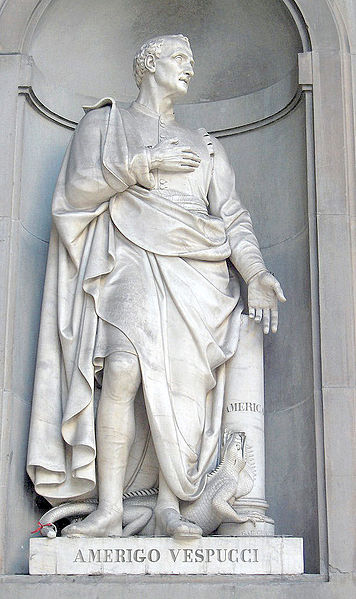 AMERIGO VESPUCCI
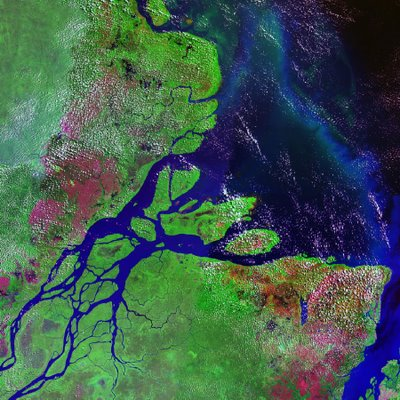 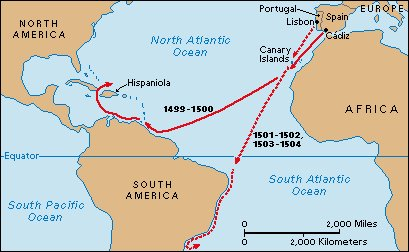 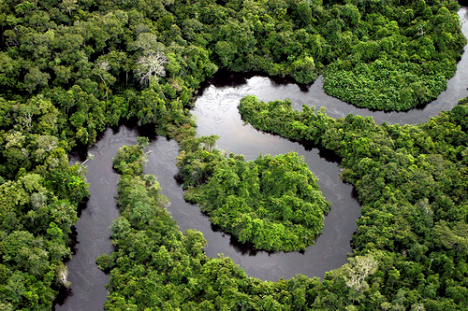 *One highlight was the discovery of where the Amazon River empties into the Atlantic.


1st European to set foot in Brazil (discovery of South America). He also proved that region was a New World (not a different part of Asia). America is named after him.
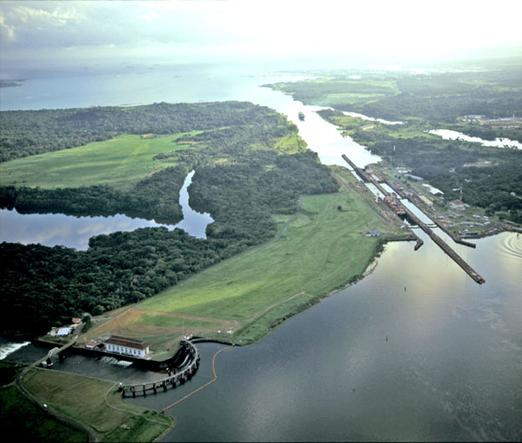 VASCO NUNEZ DE BALBOA
Conquistador who is best known for crossing the isthmus of Panama (becomes 1st permanent settlement in New World, named: Santa Maria).
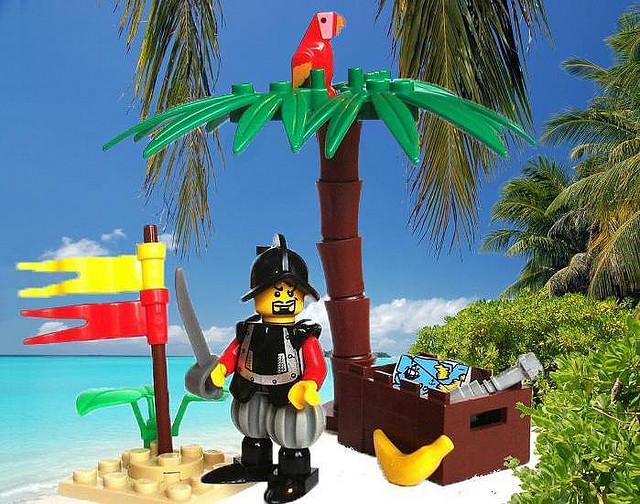 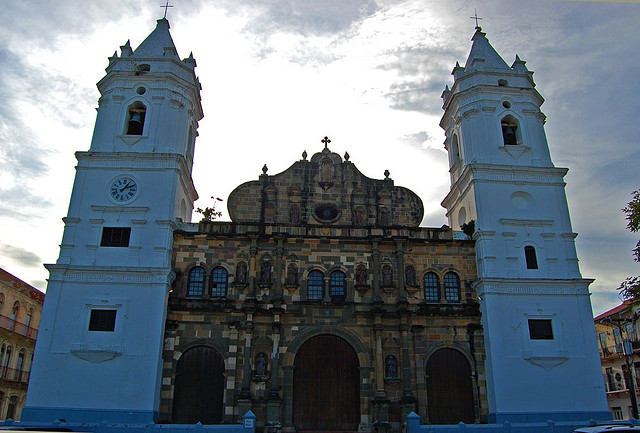 *Searches for fountain of youth have been on for the ages. Alexander the Great said he found a “river of paradise” in the 4th Century. Even today many people believe in healing powers of spring fed water (Hot Springs, Arkansas, etc). 

*As for JPDL, there were rumors of Caribbean Indians getting healed around Florida & Cuba. Though main motivation was discovering new lands, the fountain gets tagged on.
JUAN PONCE DE LEON
Conquistador led expedition to Florida in search for the fountain of youth.
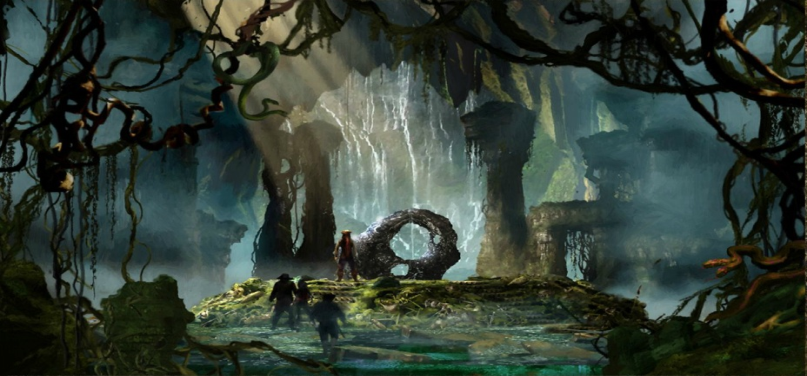 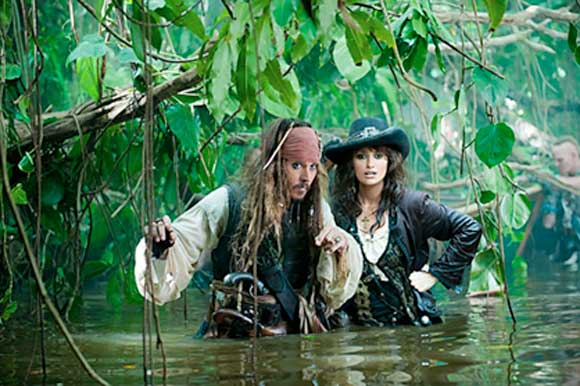 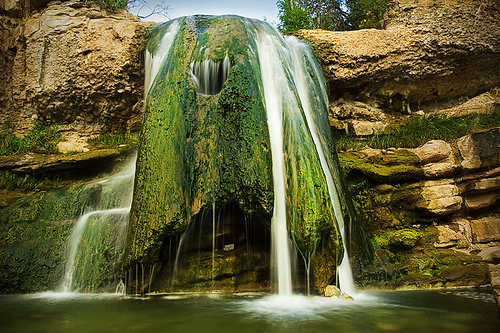 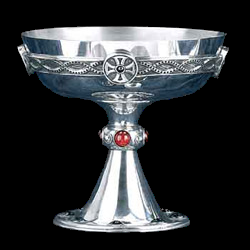 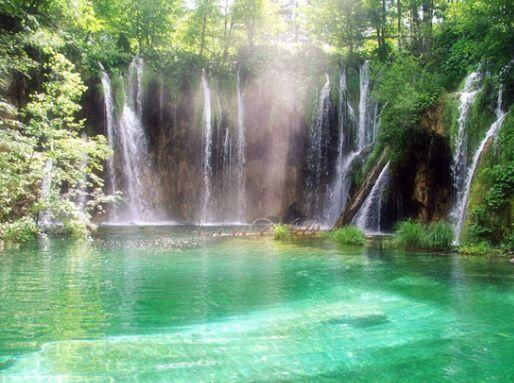 FERDINAND MAGELLAN
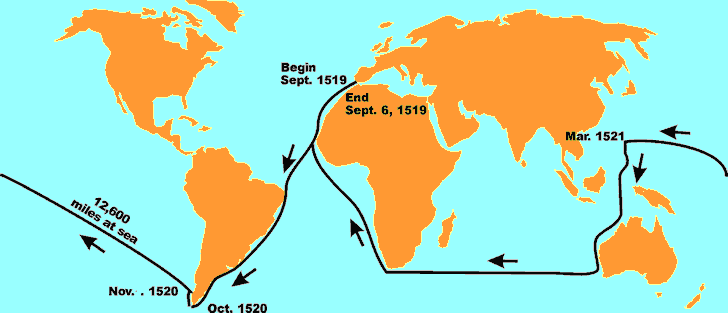 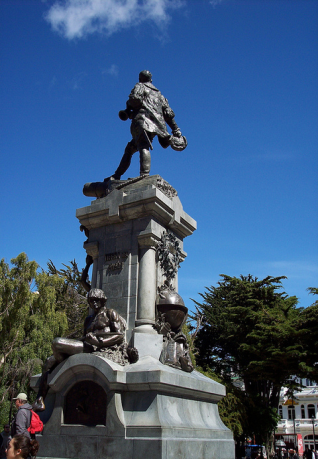 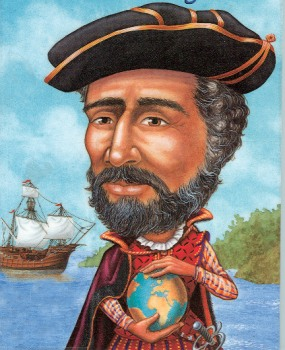 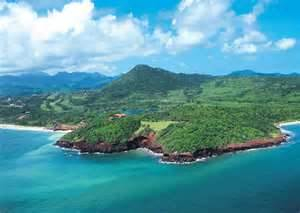 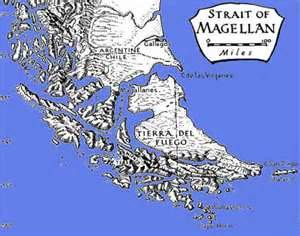 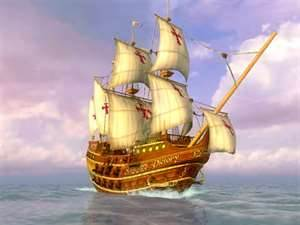 In attempting to find a westward route to the Spice Islands, Magellan becomes the 1st team to circumnavigate the globe (left with 5 ships & 237 men, arrived home on 1 boat with only 18 of the men alive).
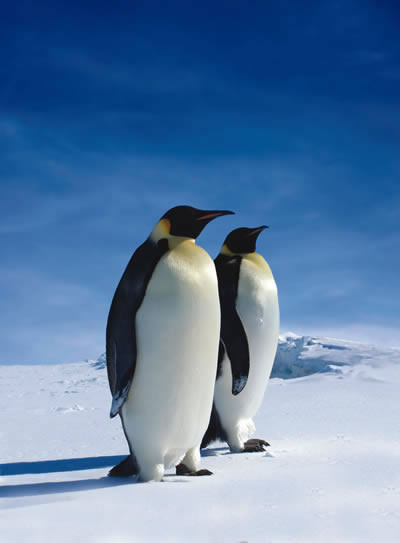 *Magellan discovered a “black goose” that had to be skinned rather than plucked (penguin).

*Magellan actually died on the trip during a battle fought near present day Philippines.
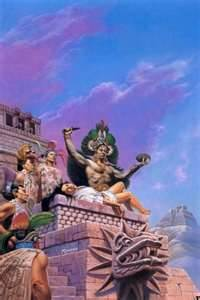 HERNANDO CORTEZ
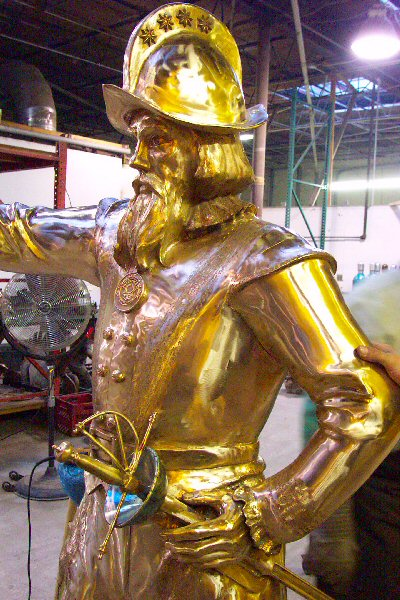 *When Cortez met with Aztecs, his Christian faith likened their religion to near Satanic rituals (Huitzilopoctil demanded human sacrifice through massive suffering).

*So Cortez claimed to be Quetzalcoatl, a fair skinned god who planned to return during the specific year Cortez arrived. That’s why Aztecs were so quick to give away riches to the Conquistadors.
Cortez & Conquistadors marched to the Aztecs, claimed to be an Aztec god. Aztec leader Montezuma gave away gold in hopes of satisfying Spaniards.

Cortez took Montezuma hostage & rampaged throughout empire conquering Mexico in the name of Spain (hero or villain?).
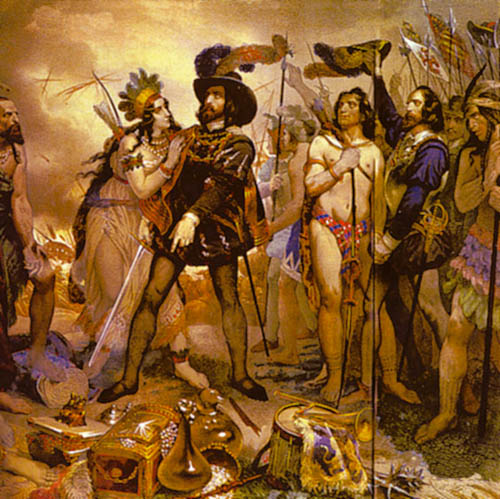 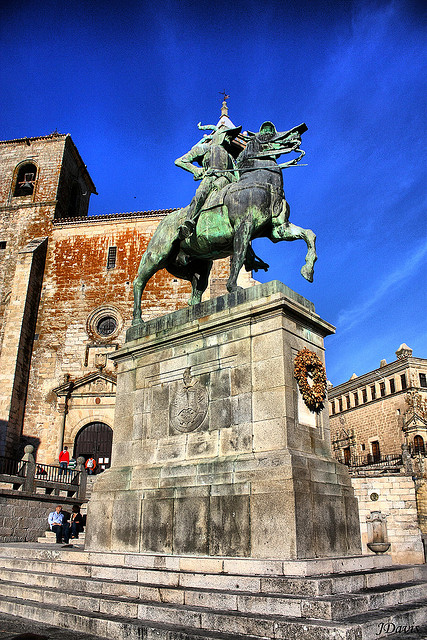 FRANCISCO PIZARRO
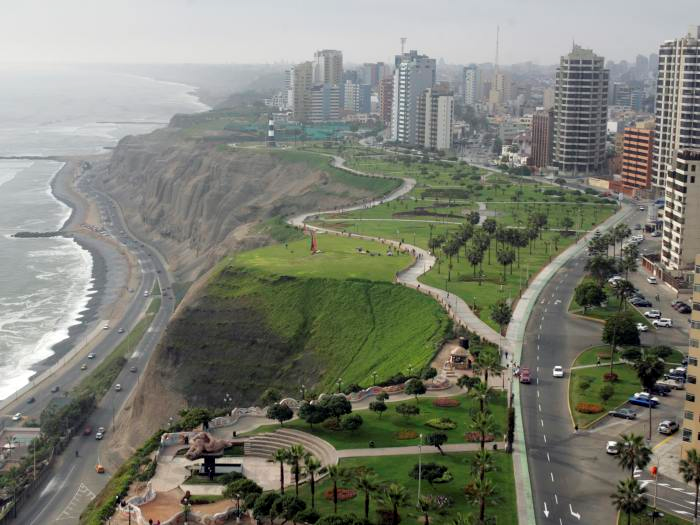 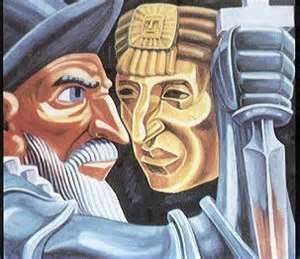 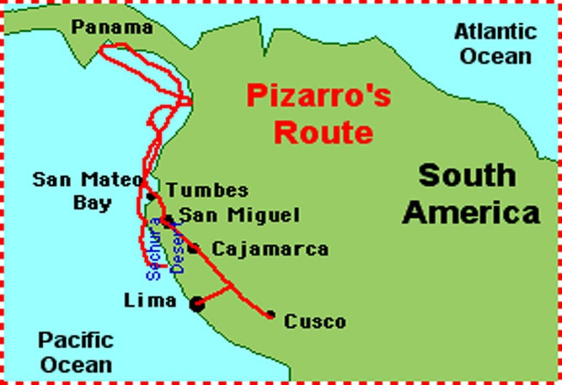 After hearing of vast Aztec riches, Pizarro led two failed voyages to Peru (weather, lack of provisions, fierce natives).

Pizarro (on 3rd exhibition) captures Incan leader & holds him for ransom. After getting massive bounty, kills him. He then uses advanced weapons to conquer Incan empire.
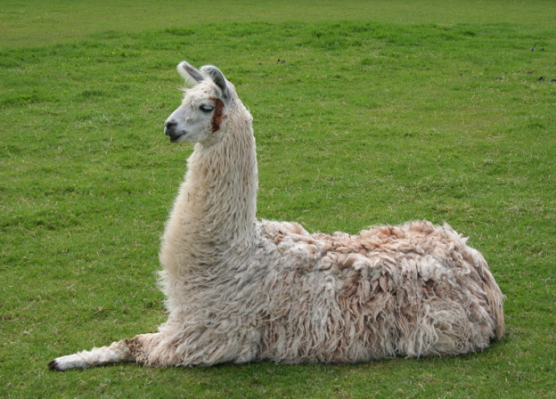 *Incans worshipped Llamas, mummified significant citizens like Egyptians, & built the coolest lost city ever at Machu Picchu—8000 feet above sea level.

*Population was enormous, perhaps 10m people, closest modern groups today is Quechua Indians.
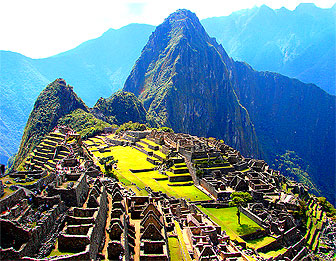 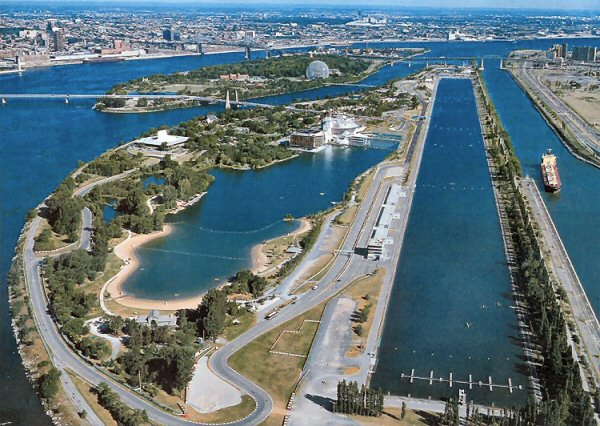 JACQUES CARTIER
French explorer who claimed Northern Canada (mapped the St. Lawrence Seaway, visited Iroquois village now known as Montreal, helped create New France). 

*Many died of scurvy during winter months until they boiled white spruce tree.
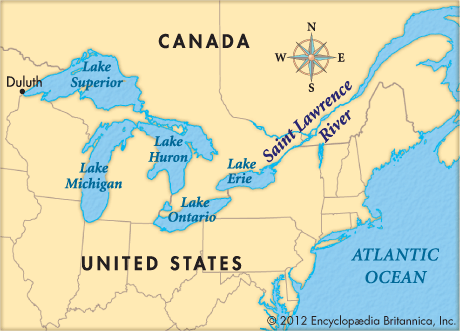 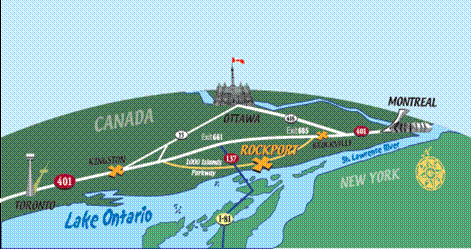 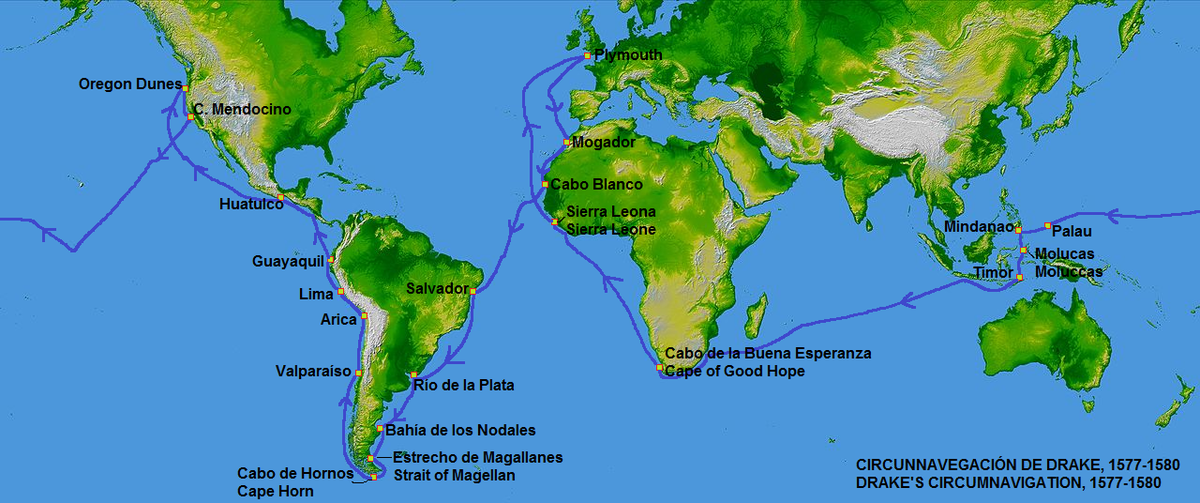 SIR FRANCIS DRAKE
British man who sailed to Panama & stole gold from the Spanish. Later led an exhibition to circumnavigate the globe (attacked a bunch of SA tribes, stole wine from Chile).

In 1585, war broke out between England & Spain. Drake sailed to New World & sacked Spanish forts. 
Then he returned to Europe & sunk the Spanish Armada (fire-ships).
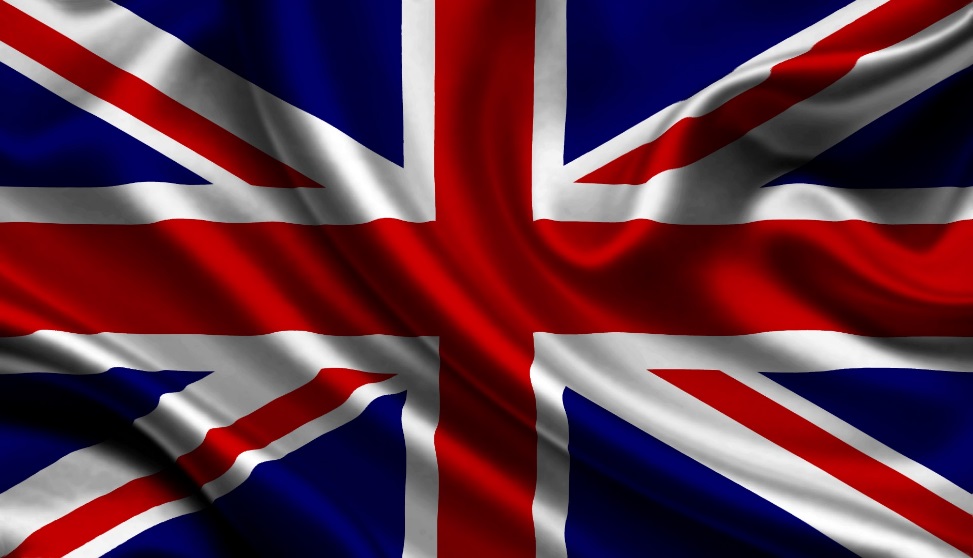 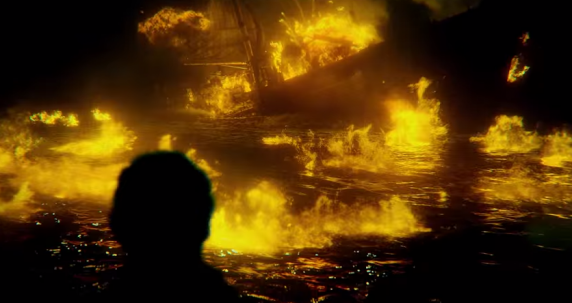 *Though fame as an explorer, he was also sort of a pirate, raiding Spanish areas every chance he could. Enemies feared him & told urban legends of his supernatural powers
.
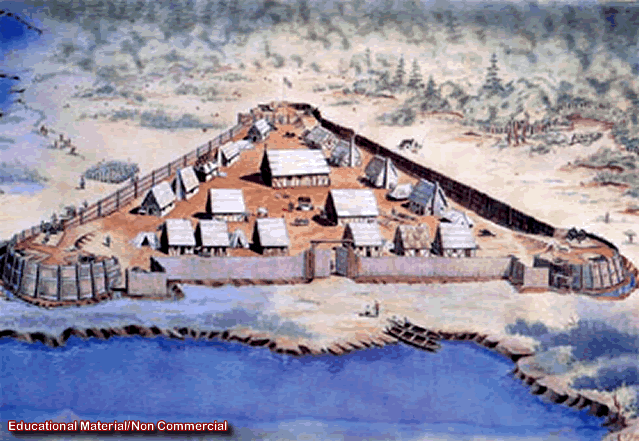 JAMESTOWN
*Puritans were protestants seeking freedom from European Catholic prosecution. Survival was terrible.

*Squanto is the native who assisted in teaching settlers to live. Tobacco was vital to economic growth.
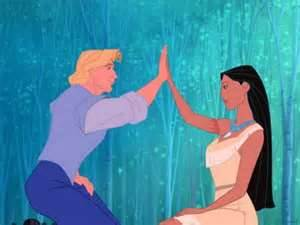 1st lasting colony in New World despite disastrous start (during starving time of 1609-1610, 80% died). Indians were initially welcoming but later were wiped out due to war & disease.
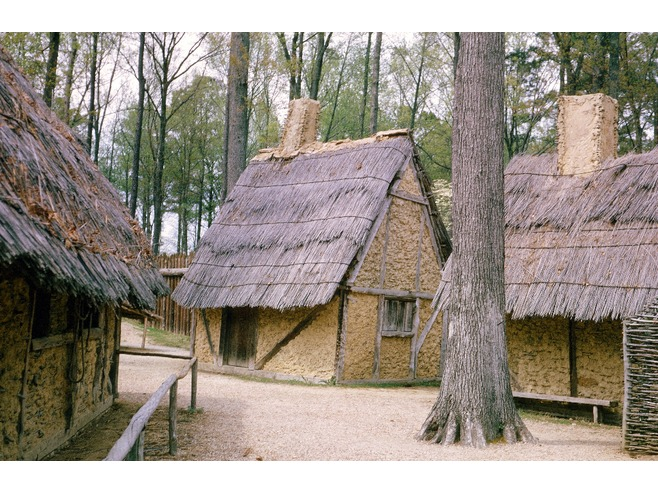 *The marriage of Pocahontas might be the only reason the native tribes allowed the civilization to live.
*How bad? In 1609 a man was convicted of cannibalizing wife.
COLUMBIAN EXCHANGE
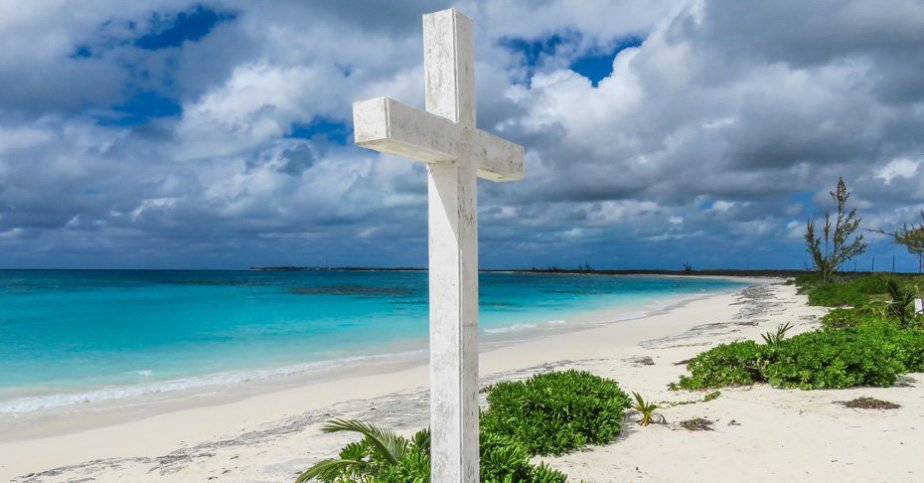 *Statue is celebrating location of Columbus’s arrival in the Caribbean.
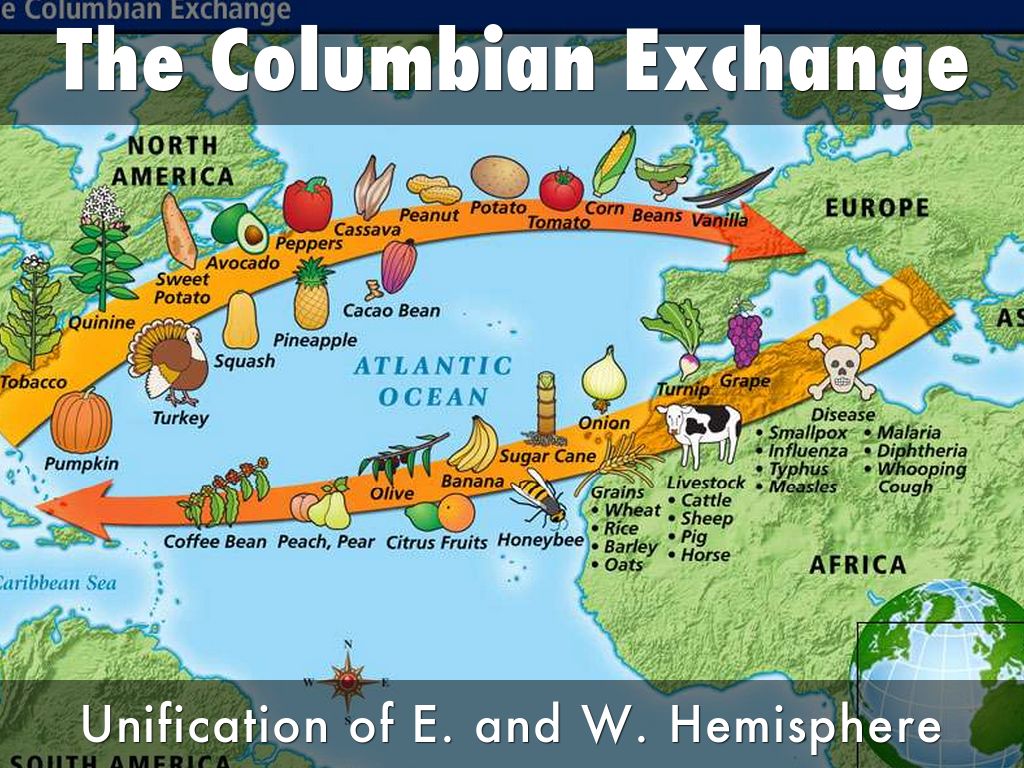 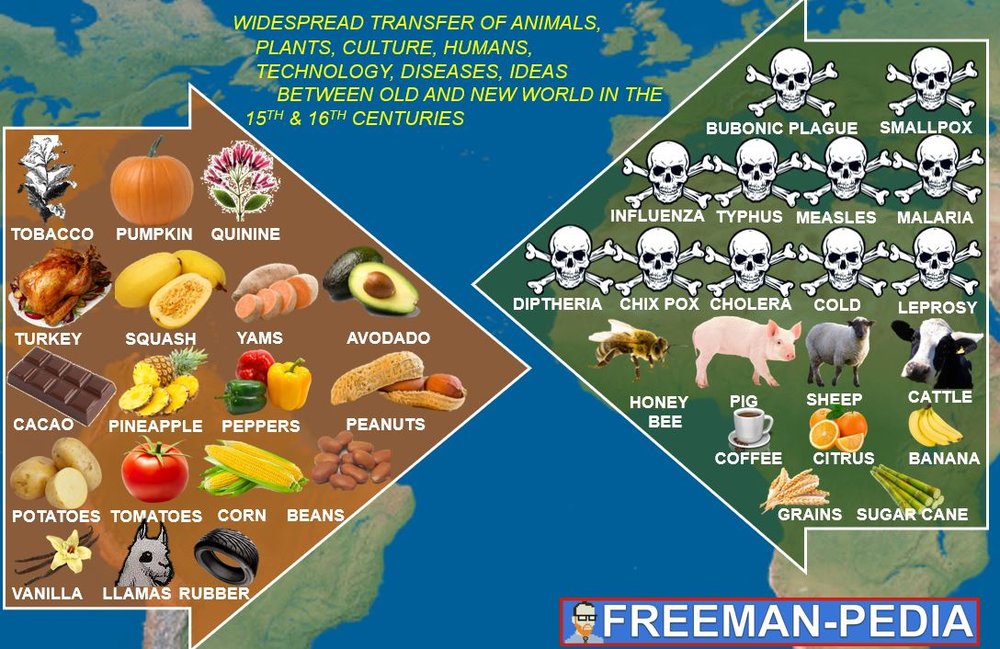 EFFECTS ON THE WESTERN HEMISPHERE
New crops led to deforestation to make way for sugar, wheat, barley, etc.
New animals led to soil erosion by the overgrazing by cattle, sheep, goats, etc.
New people led to racial diversity, chattel slavery, & divided social structures.
New diseases killed about 50% of the native population (could be more).
New technology like writing & firearms improved communication and hunting.
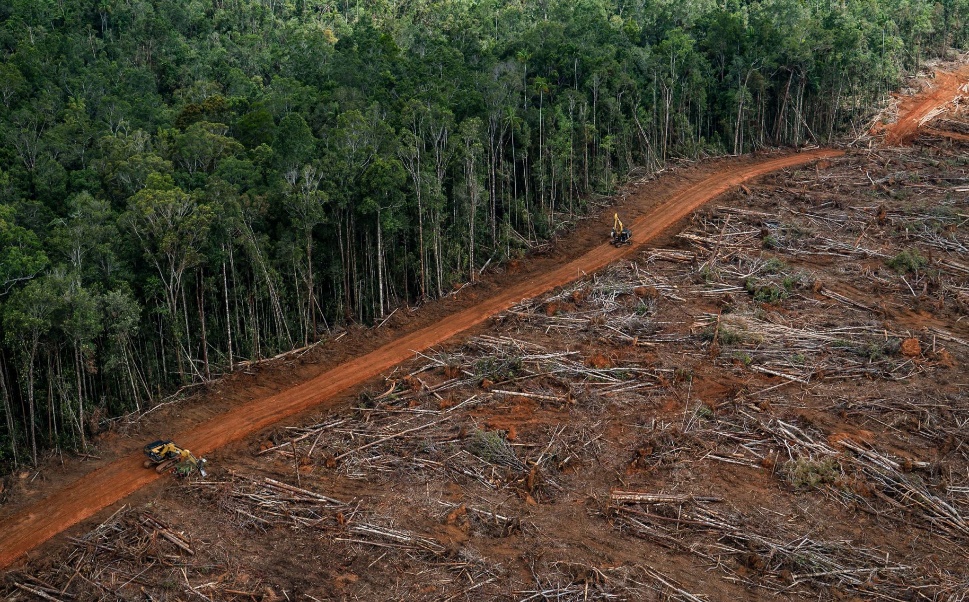 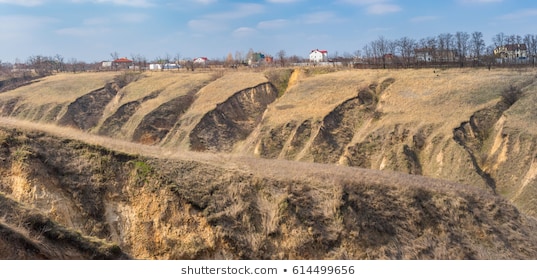 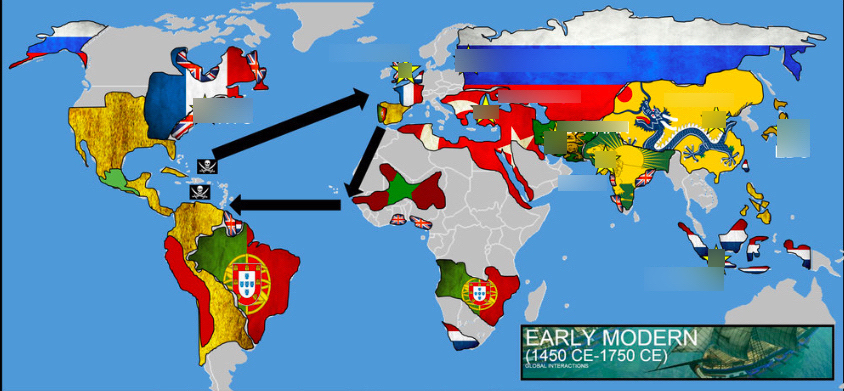 MARITIME EMPIRES
TRADING POSTS
*Not to be too obvious here, but the slave trade led to food devastation & economic disaster to the majority of African tribes in addition to lost family members.
Wealth created trading posts in Africa & Asia including the Asante Kingdom, Kongo Kingdom, & European wealth at the Cape of Good Hope at southern tip.
Unfortunately, top trade item was slaves
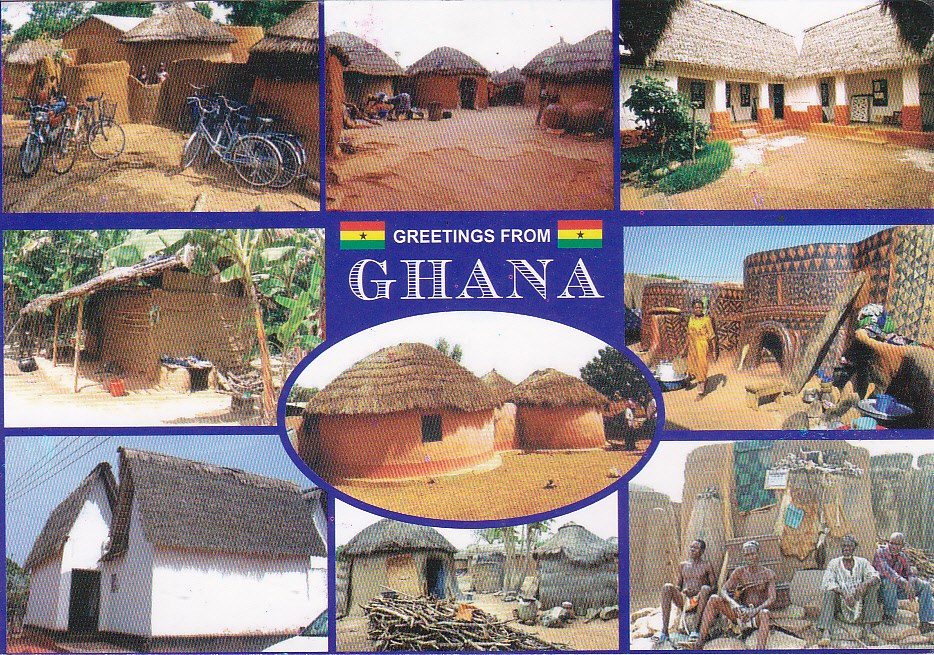 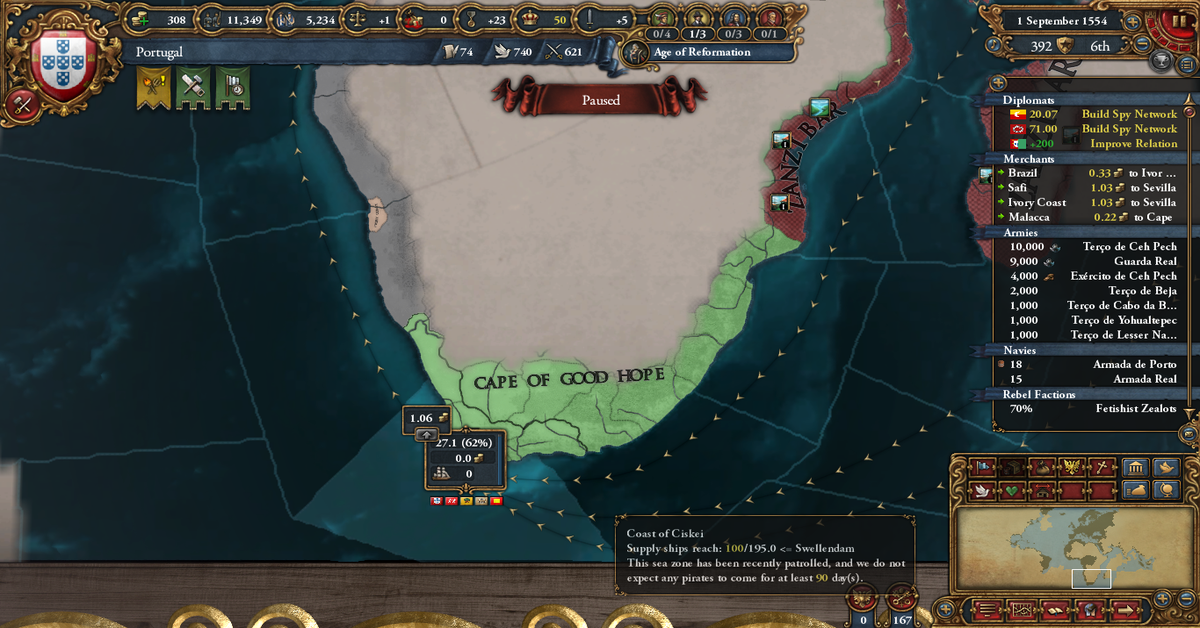 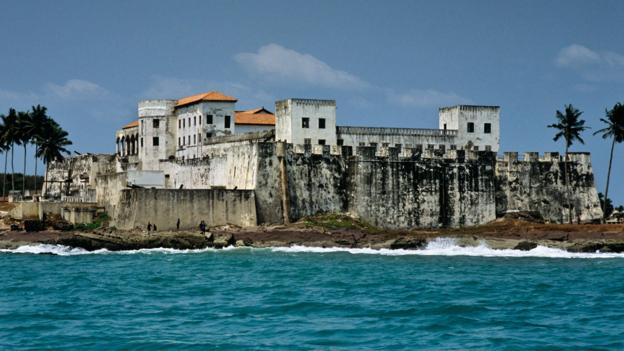 ELMINA CASTLE
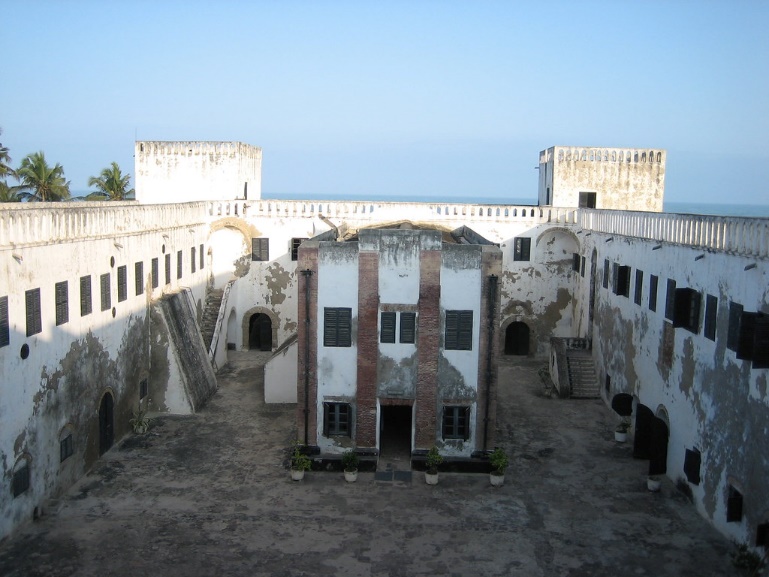 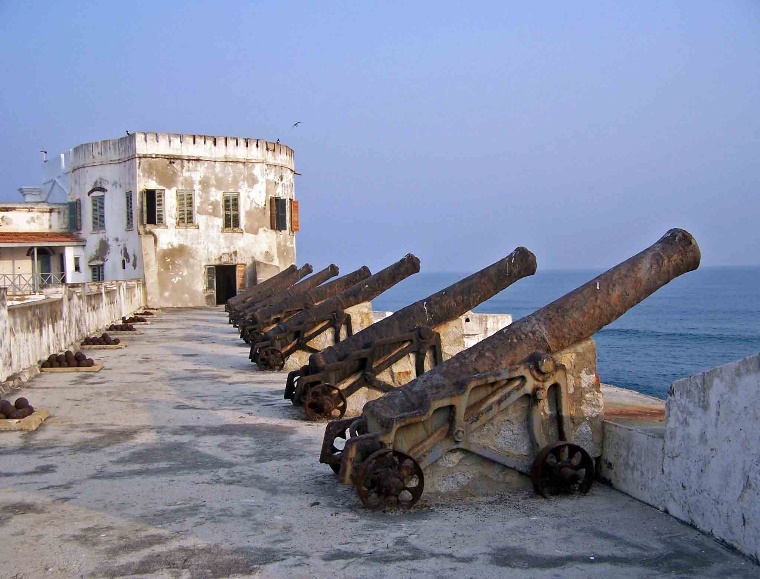 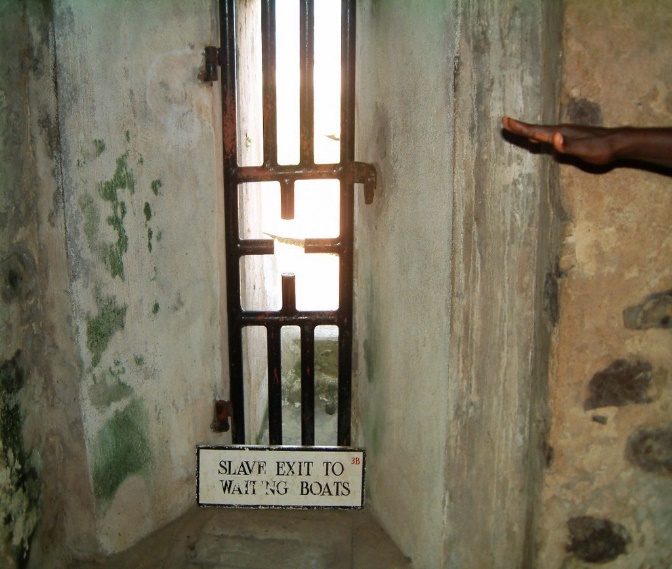 MIDDLE PASSAGE
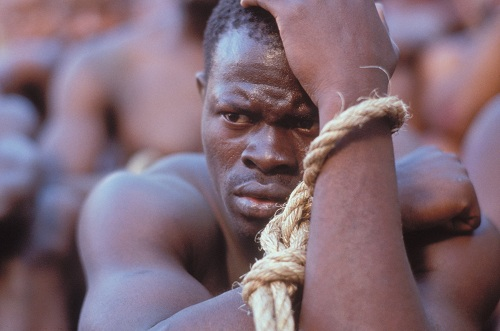 Sickening cruelty took place on the voyage as slaves were kept in dark holes of ship sitting in their own feces while barely eating.

Goree Island (Senegal) is the most famous launch point. Slaves went past The Door of No Return (to the right), never came home again (numbers vary on sources).
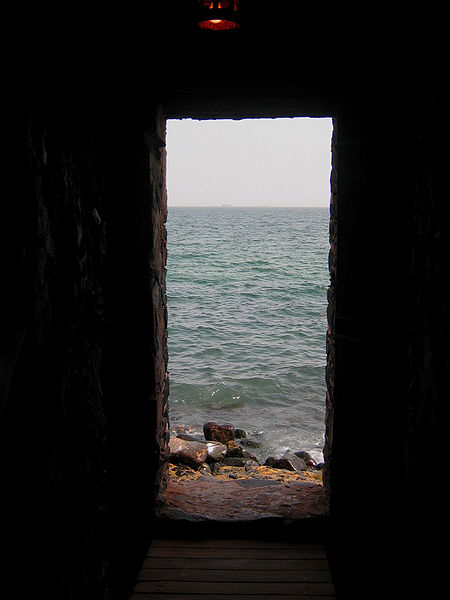 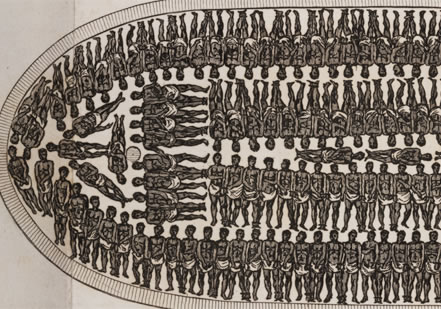 *Dark Voyage is an African holocaust w/ millions dying while on the journey. Deaths of suffocation, dysentery, insanity, or being tossed overboard were common (rationed half-pint of water a day).
*Packing a slave ship to max capacity
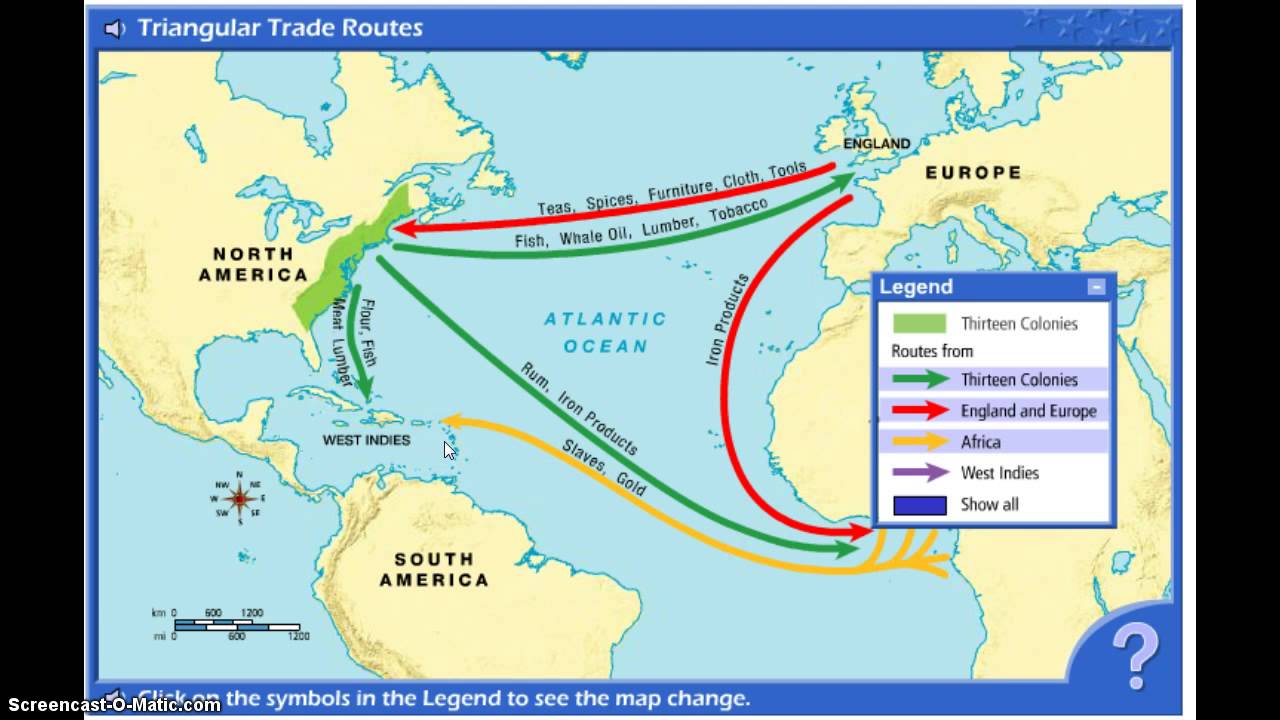 Money was made at every port from unique items such as rum, tobacco, lumber, whale oil, slaves, gold, etc. Thirteen Colonies begin to matter as much as China.
TRIANGULAR TRADE
COMMERCIAL REVOLUTION
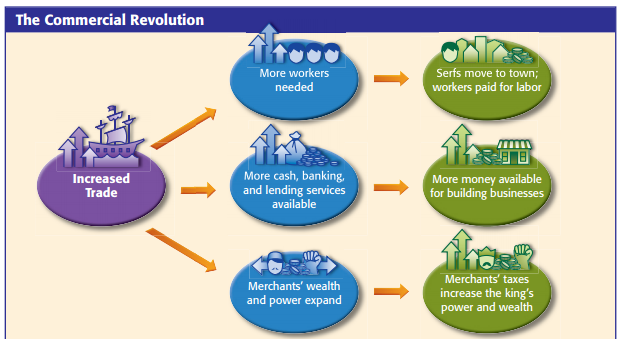 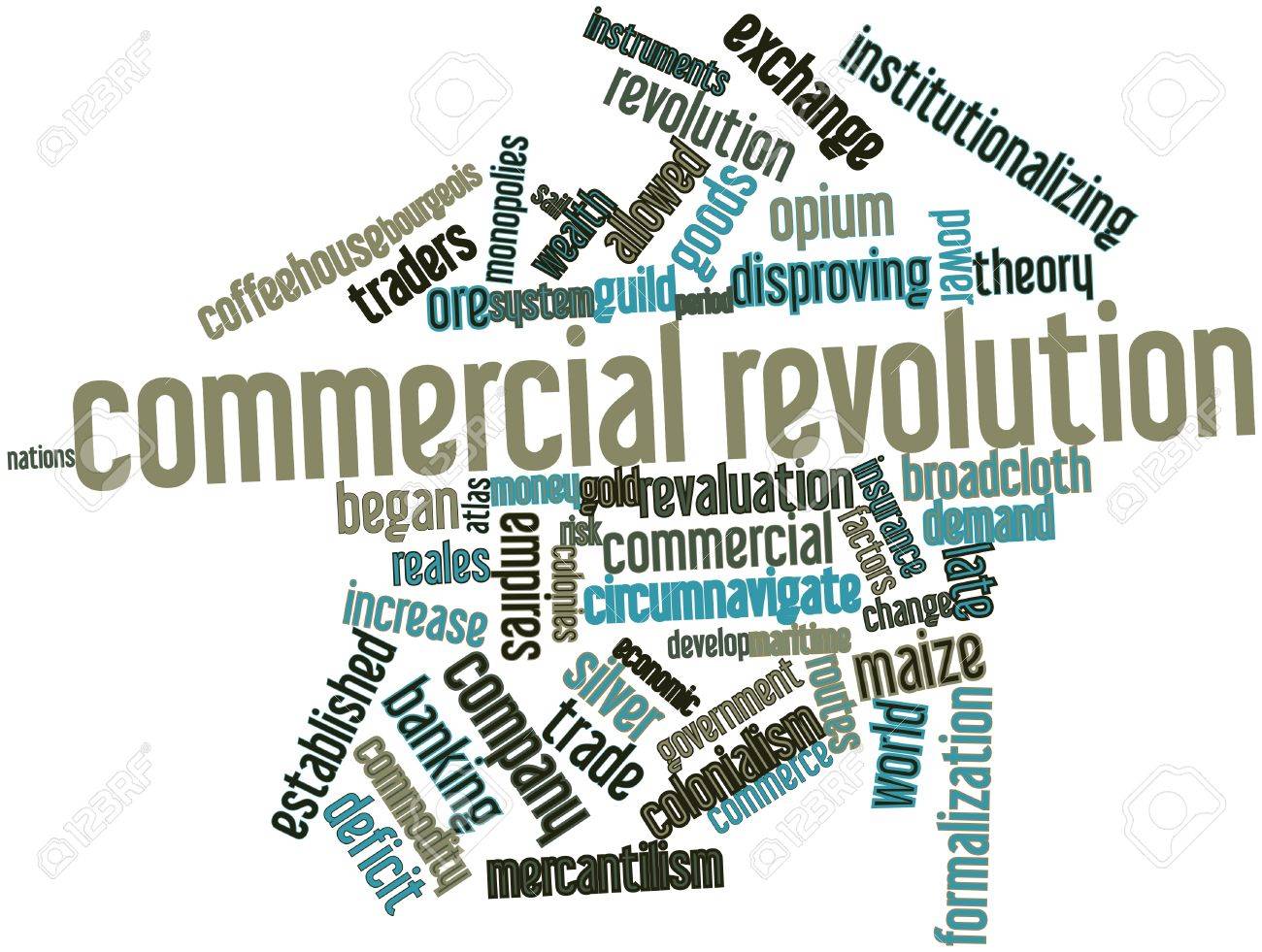 The four key factors of the Commercial Revolution: development of European overseas colonies, opening of new ocean trade routes, increase population, & inflation (general increase in prices combined with a decrease in the value of $).

*Basically, gold & silver flooded Europe from Africa & Mesoamerica, so people invested money into maritime businesses which formed joint-stock companies. So regular people with limited liability (low risk/high gain) developed a middle class which never existed before. With the extra money, middle class people had funds to purchase the luxury items being shipped in.
DUTCH EAST INDIA COMPANY
Megacorporation made enormous money trading to Far East & Spice Islands.
Dutch had highest standard of living in Europe, had the first stock market in 1602!
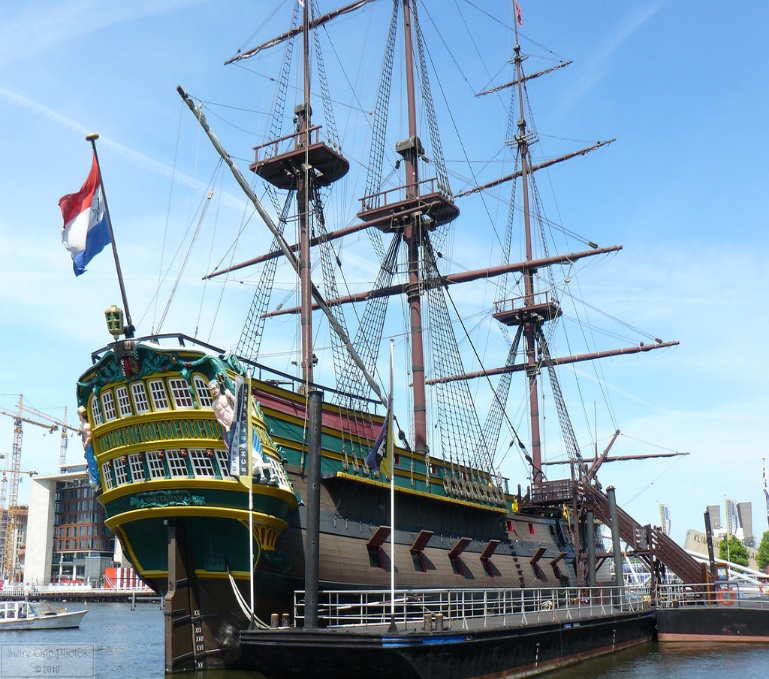 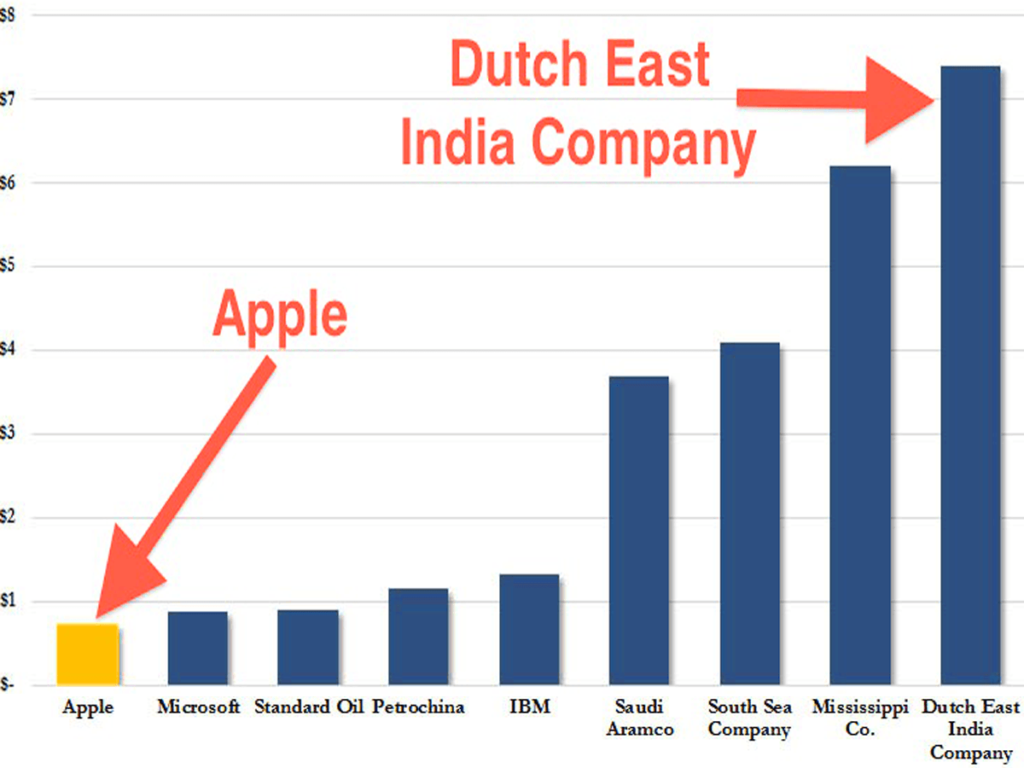 EAST INDIA COMPANY
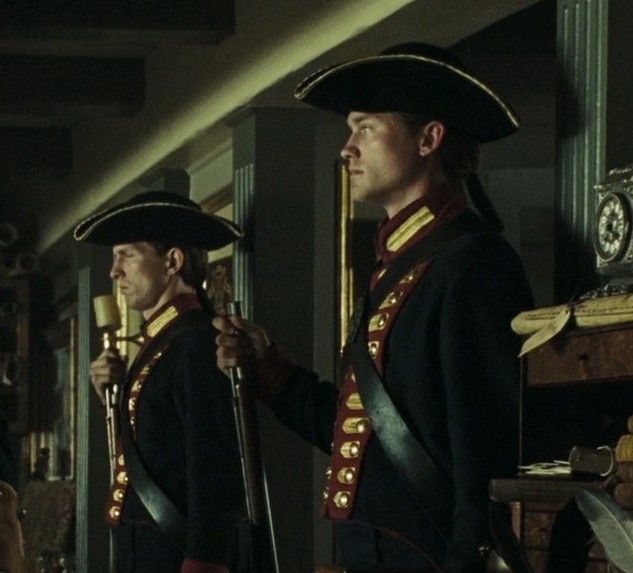 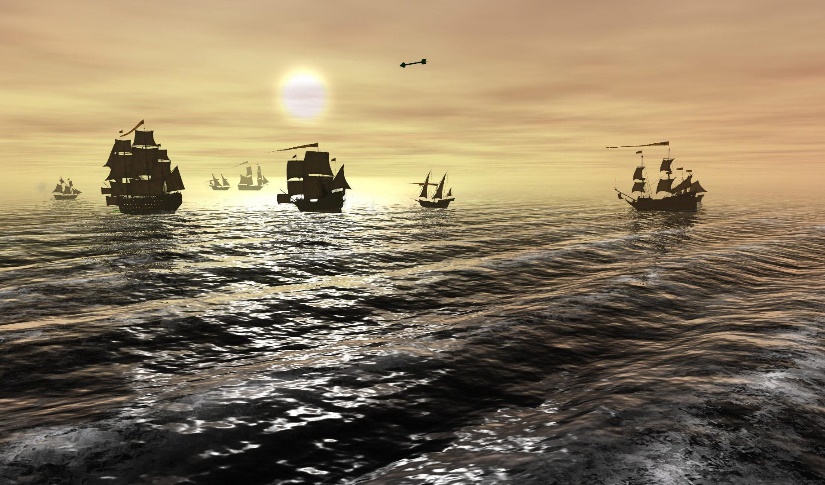 British company trades to regions in the Far East & India, will become so big it will account for half of the trade in entire world!
EFFECTS OF BELIEF SYSTEMS
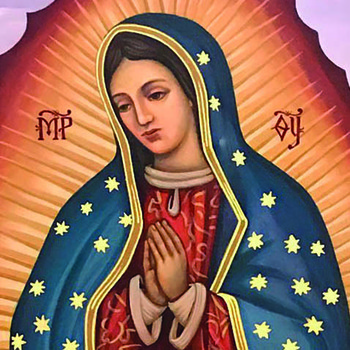 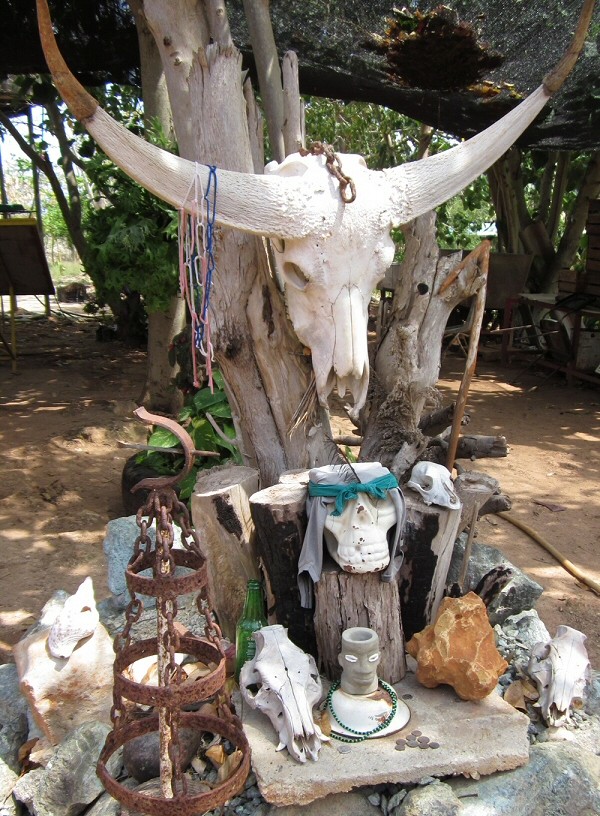 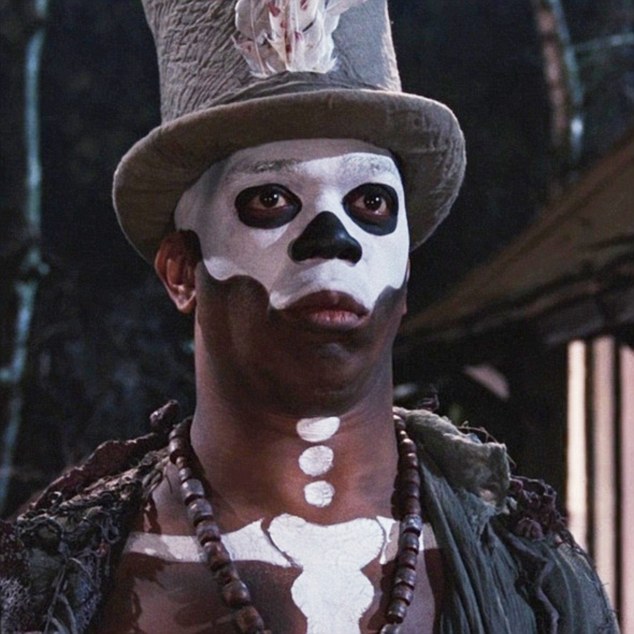 Religions move to new world as Catholic will be practiced in Spanish colonies where the Lady of Guadalupe becomes a vital part. Syncretism takes place in the Caribbean as African animism beliefs combine with Catholic aspects. Santeria is practiced in Cuba while Voodoo is practiced on the island of Haiti.
*Santeria or “way of the saints” does not have a central belief, it is understood through rituals/ceremonies. There is a lot of tradition that invokes a spirit of healing, it includes animal sacrifice, chicken most common.
*Voodoo does not have a central practice, but the belief is monotheistic, but also believes in lesser beings. Those lesser beings require sacrifices and spells can be sent to others via voodoo dolls and chanting.
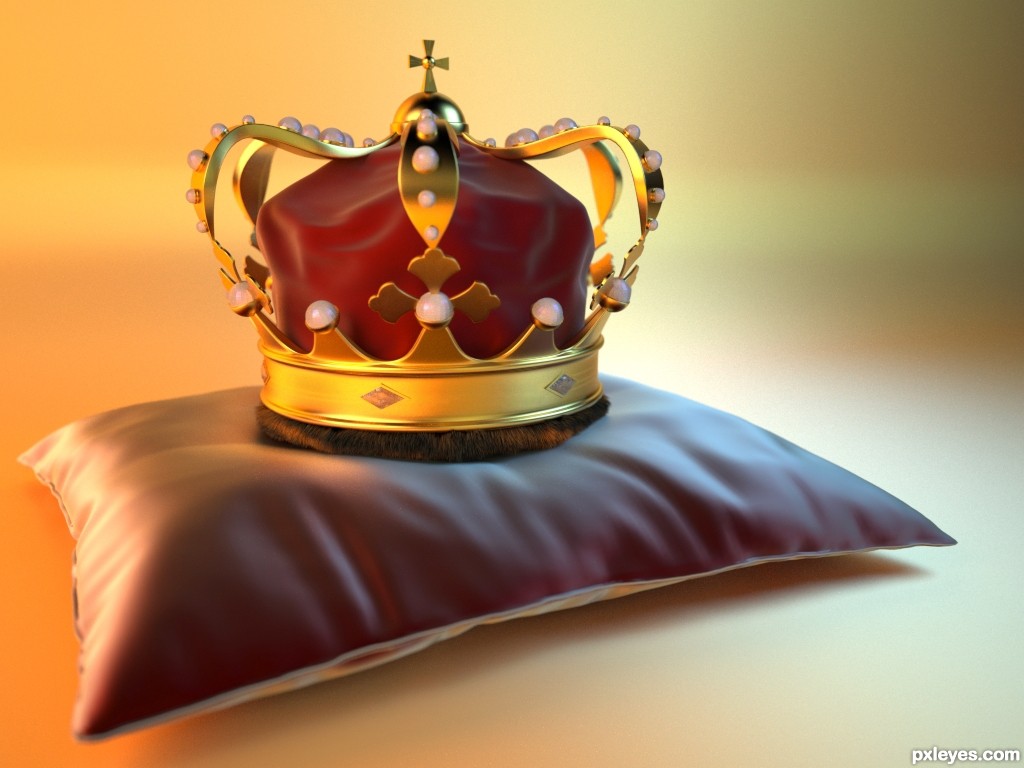 ABSOLUTE MONARCHY
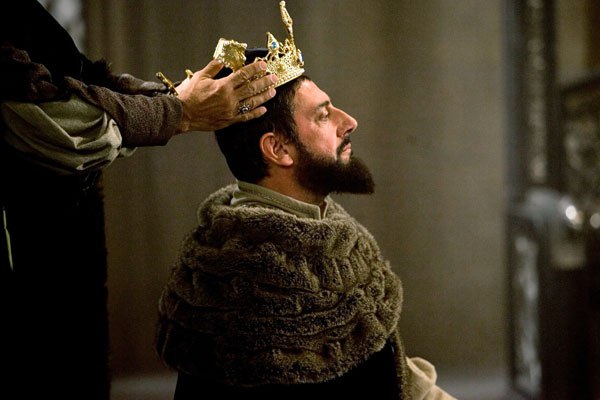 ABSOLUTISM
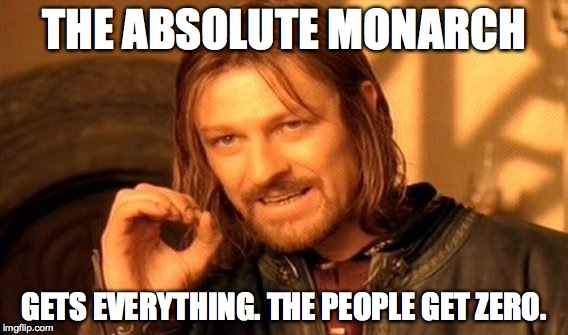 Absolutism is a form of government in which the monarch (king) holds all the power. The Absolute Monarchs of Europe were strengthened by the Divine Right Theory of government, which indirectly stated: Since God put the king in charge, to disobey the king is to disobey God.
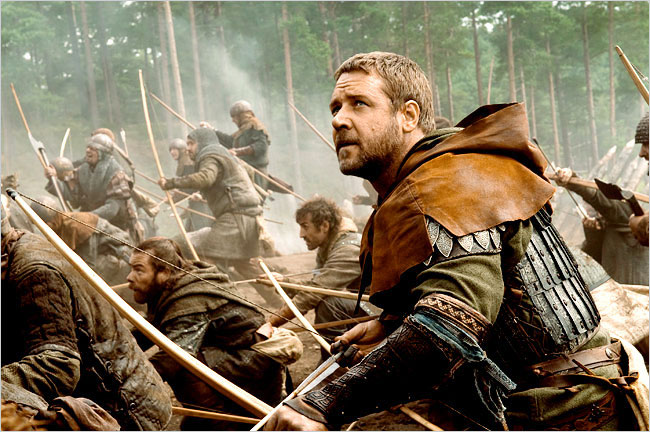 *Kings (with assistance from church leaders) believed that the monarch was not subject to any earthly authority (dictators).
SPAIN: CHARLES  V
*Leaders seldom abdicate & in absolutism it is almost unheard of (making Charles V very rare). There isn’t another significant ruler to step down again until George Washington did it for USA. This also happened twice during the Roman Empire, but that’s about it for large nations.
Spanish king conquered lands making great empire, but later felt guilt for poor decisions & retired to a monastery. He split his kingdom in half giving Phillip II the main part & the Holy Roman Empire (Austria) to his other son, Ferdinand.
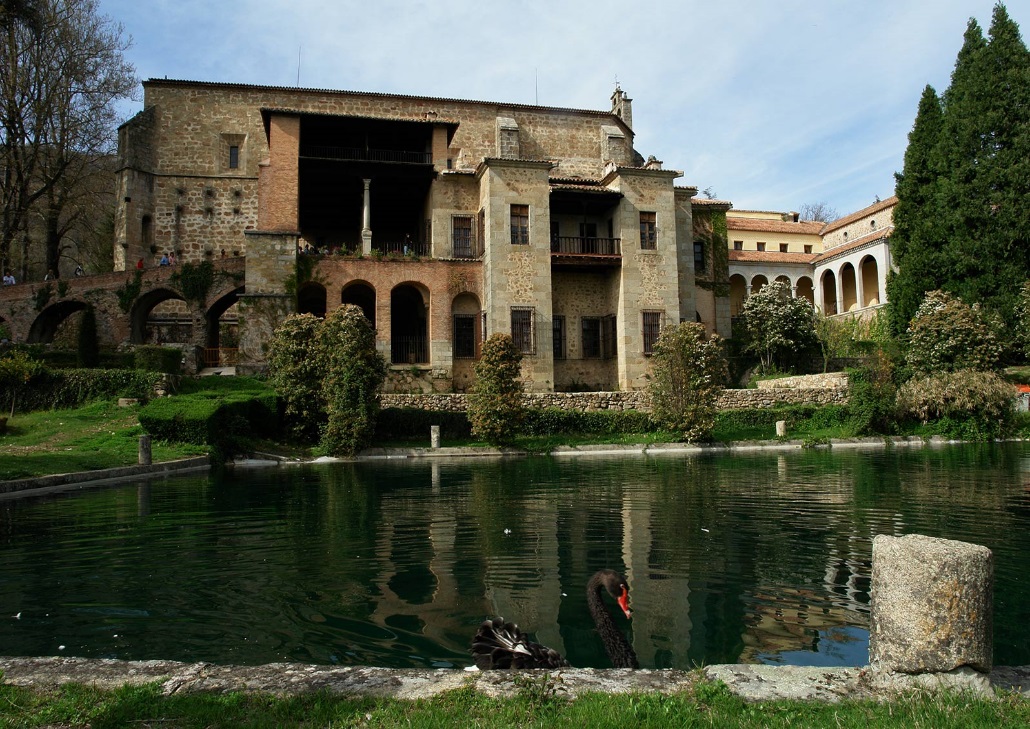 MAIN PORTION OF SPAIN-PHILLIP II
HOLY ROMAN EMPIREFERDINAND
SPAIN: PHILLIP II
*The Turks had advanced their territory in the 1500’s, but Phillip II’s forces crushed them in a decisive victory (entire fleet gone)—one of the rare times Europe wins versus Muslim invaders.
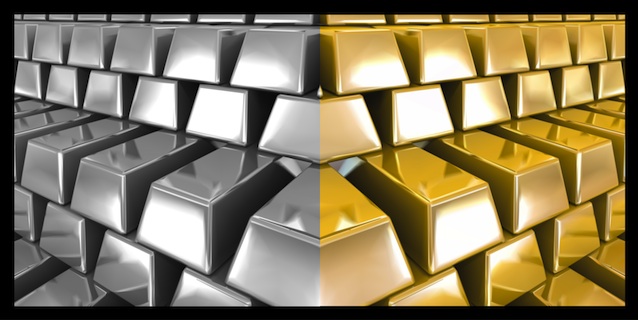 Phillip II conquers Portugal (great seafaring nation w/ colonies), took tons of gold/silver from American mines, & used wealth to support massive standing army of 50K men. In 1571 he attacks Turks w/ massive 200 ship navy, but eventually ended up losing to Spanish Armada to Britain in major battle.
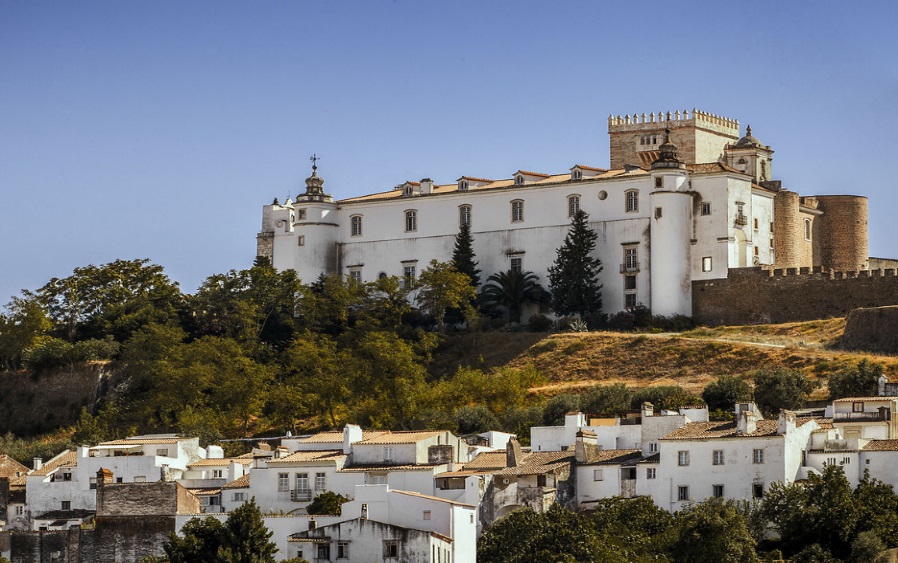 *Spain gained massive wealth from new world to the tune of 300K pounds of gold & 16K tons of silver (still went into debt).
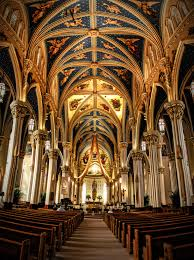 FRANCE: HENRY IV
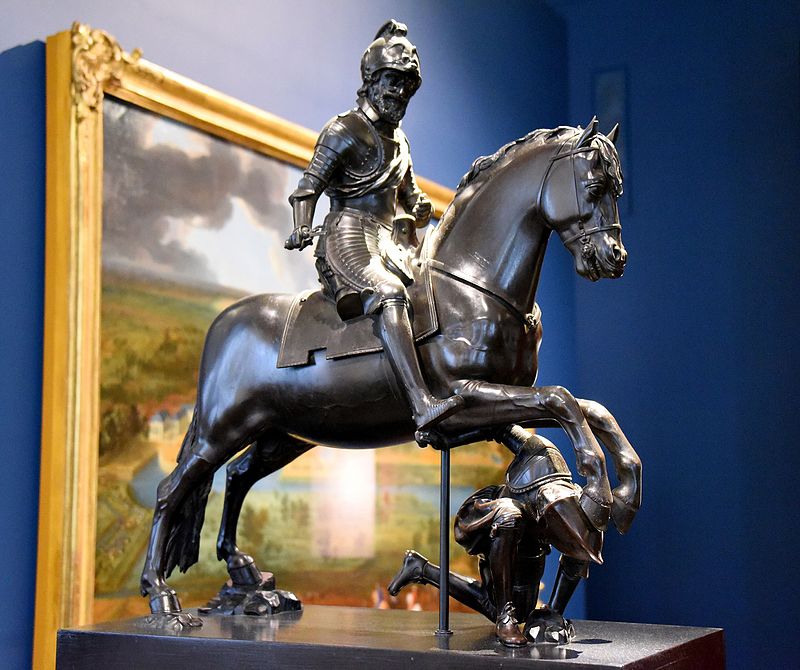 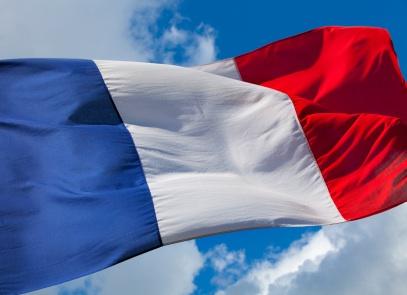 Protestant & Catholic fighting is about to peak until Henry IV (born a protestant) becomes Catholic. He then authors the Edict of Nantes, one of the first attempts for freedom of religion in world history.
*Henry IV survived the St. Bartholomew’s Day Massacre—a Catholic attack that killed thousands. 

*Henry IV converted in an attempt to keep peace but for awhile was hated by both groups (numerous assassination attempts). He ended as one of the most beloved French kings (Good King Henry).

*He did a bunch of environmental projects making Paris into a beautiful city (trees, plants, canals).
FRANCE: KING LOUIS XIV
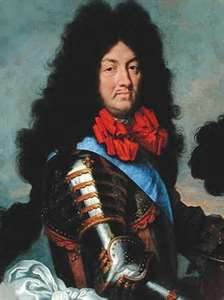 Took power at age 22 , increased gov’t workers (intendants), excluded nobles from councils.

Spent fortunes to surround himself with luxury, had 500 cooks to prepare feasts. Had 100 people to help him get dressed. Built the huge Palace at Versailles (11 miles SW of Paris).

Known as the Sun King, France became greatest European nation w/ 20M people.
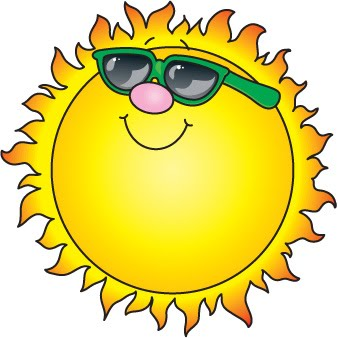 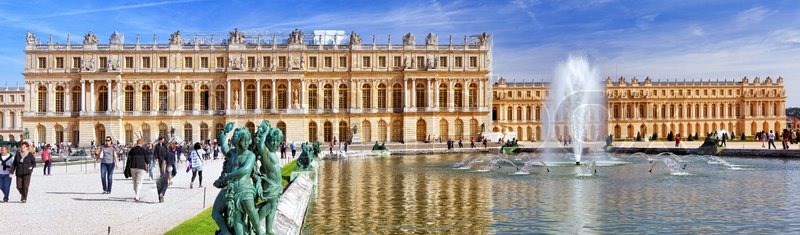 Over $2B to build (in present dollars), 19K acres is larger than Manhattan, has royal stables for 1000 horses, Hall of Mirrors has 40 chandeliers & lit by 1000 candles. It can house 5000 comfortably: 700 rooms, 2000 windows  1250 fireplaces & an elaborate Chapel.
VERSAILLES
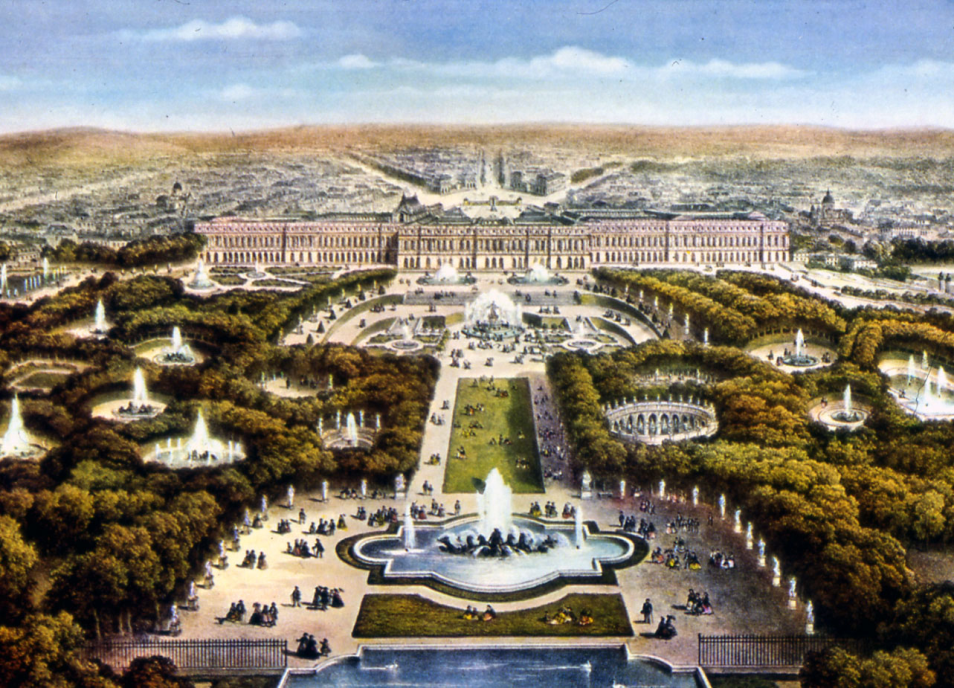 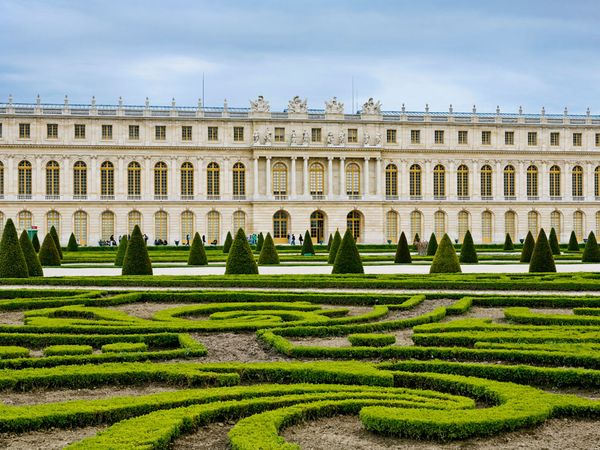 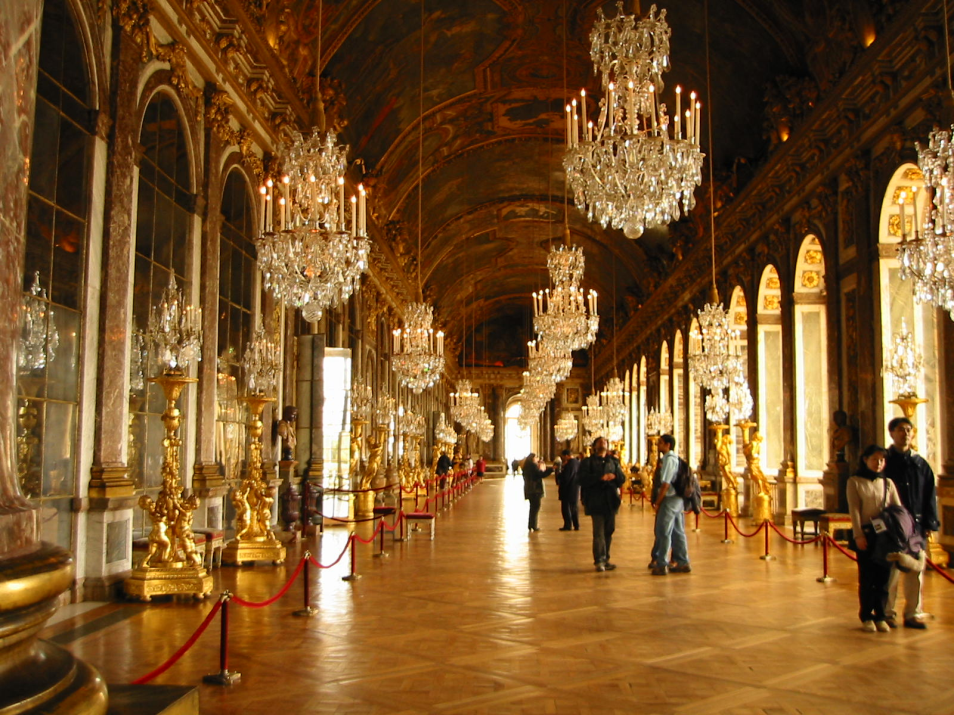 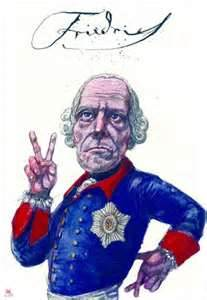 PRUSSIA:FREDERICK THE GREAT
As a boy, he was more interested in poetry & music, but aggressive father taught him war.
As leader of Prussia (Germanic Peoples), he led battles against Austria, Polish areas, etc. FTG unified Germanic areas by force & with a powerful military (was religiously tolerant).
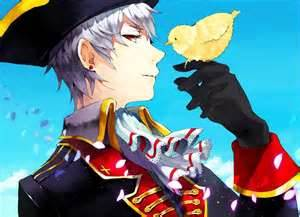 *FTG was interesting. On one hand caring about all citizens and wishing to avoid the Machiavellian dictatorship. On the other hand, had awesome military as 1 out of every 28 people in his 2M population nation was soldier.
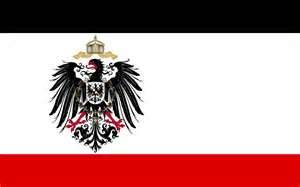 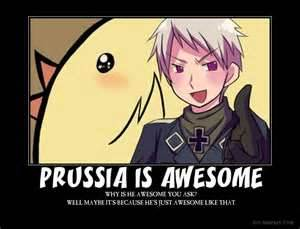 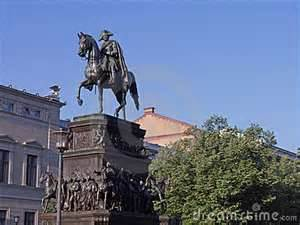 EUROPEAN WARS
Wars in this time are very confusing, but usually are started to take another nations land OR because one royal family kicked another royal family off. Religion played a major part during this time as Protestant fought Catholic.
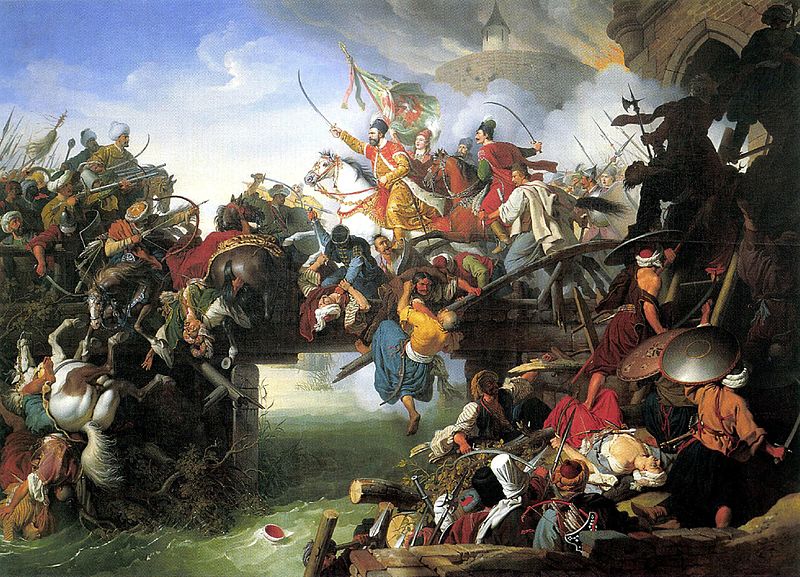 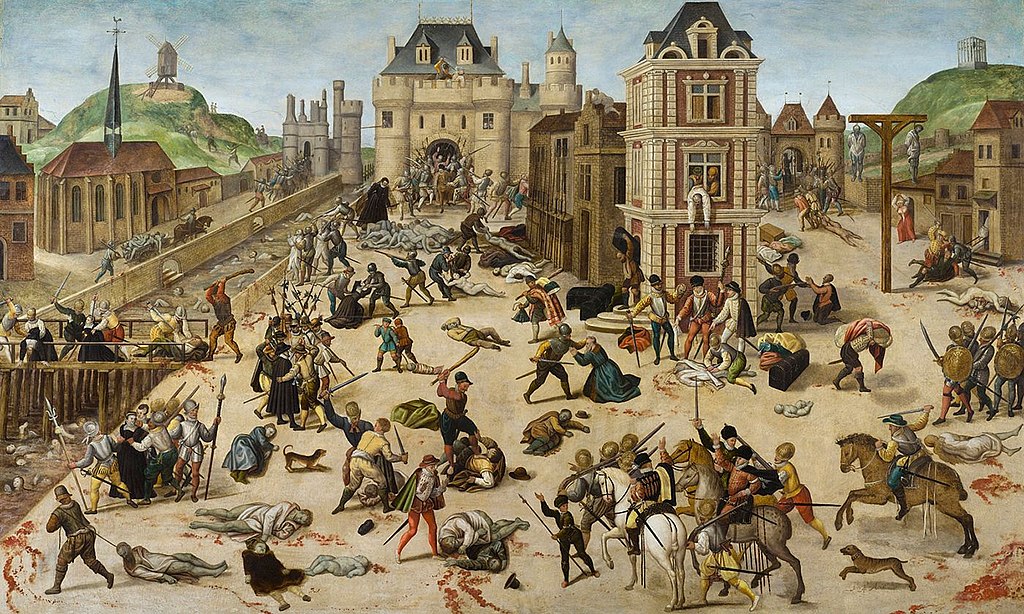 *MAJOR WARS INCLUDE: Spanish-Turkish War, Thirty Years War, Anglo-French War, English Civil Wars, Spanish-Portuguese War, Franco-Spanish War, English-Spanish War, Franco-Dutch War, Great Turkish War, Nine Year’s War, War of Spanish Succession, War of Polish Succession, War of Austrian Succession, and dozens of other wars.
 
*Many of these wars led to millions of people being slaughtered (like 1.2M in W of SS).
FAITH IN EUROPE
Protestant is a denomination of Christianity based upon teachings of Martin Luther. This schism of beliefs is going to lead to centuries of fighting.
ISSUE           CATHOLIC                         PROTESTANT	
Salvation	Faith + Works   		Faith Alone
Authority	Bible + Tradition		Bible Alone
Priests		Mediator’s For Mankind	Everyone’s a Priest
Head		Pope				Varies on Denomination 
Indulgences	YES				NO
Purgatory	YES				NO	

*Purgatory is a place that the soul goes while awaiting entrance into heaven.     
      
(THIS COMPARISON IS VERY GENERAL)
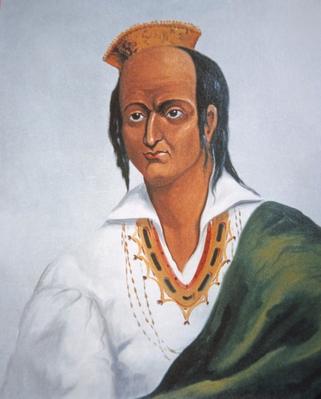 METACOM’S WAR(KING PHILLIP’S WAR)
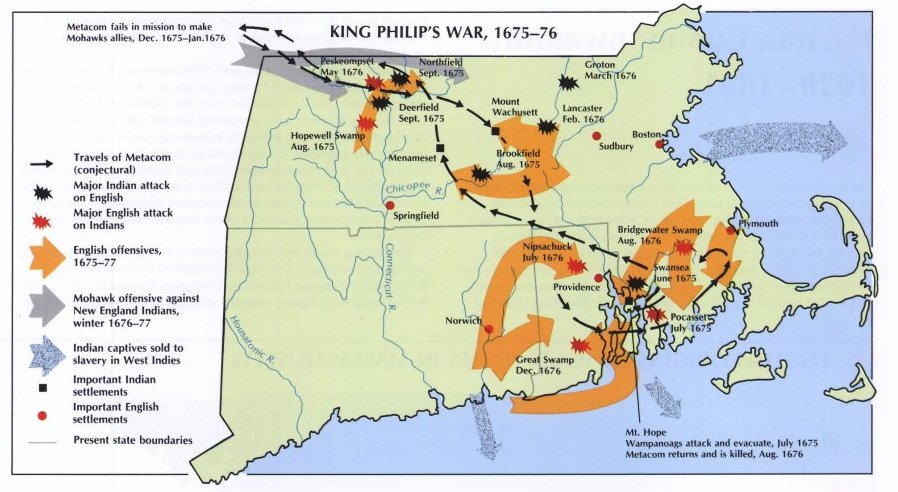 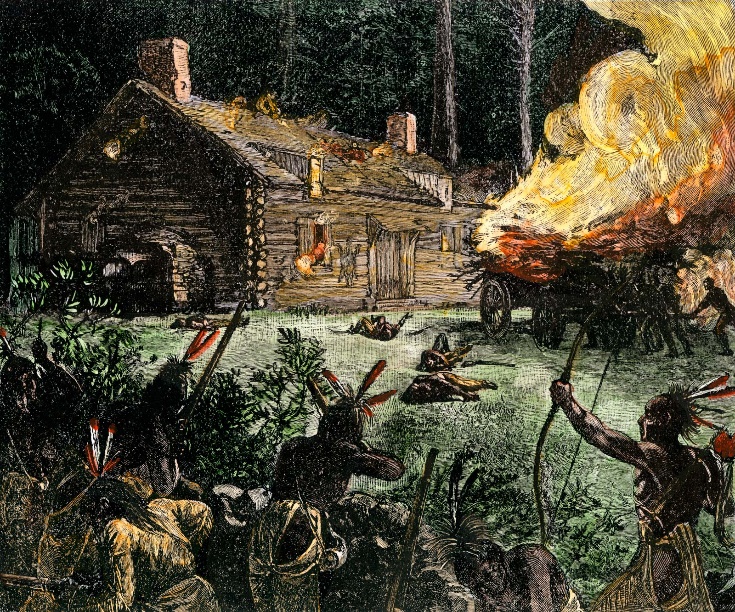 War was the last major effort to drive the British from New England by native populations led by Metacom. Dozens of towns were destroyed as GB wins.
*GB soldiers demanded guns from Wampanoag tribe then did what governments do when they get the guns—kill. GB had 1000 soldiers fighting which is a massive force for that time & location. Some tribes fought FOR Britain.
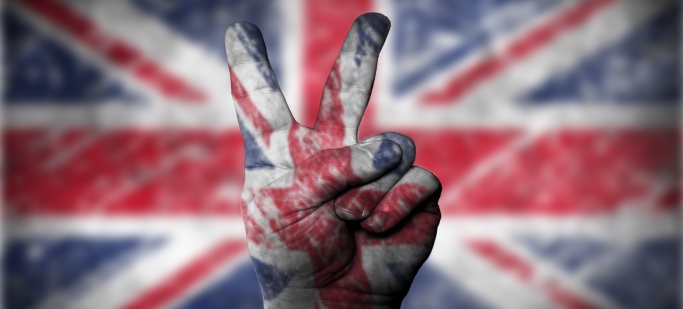 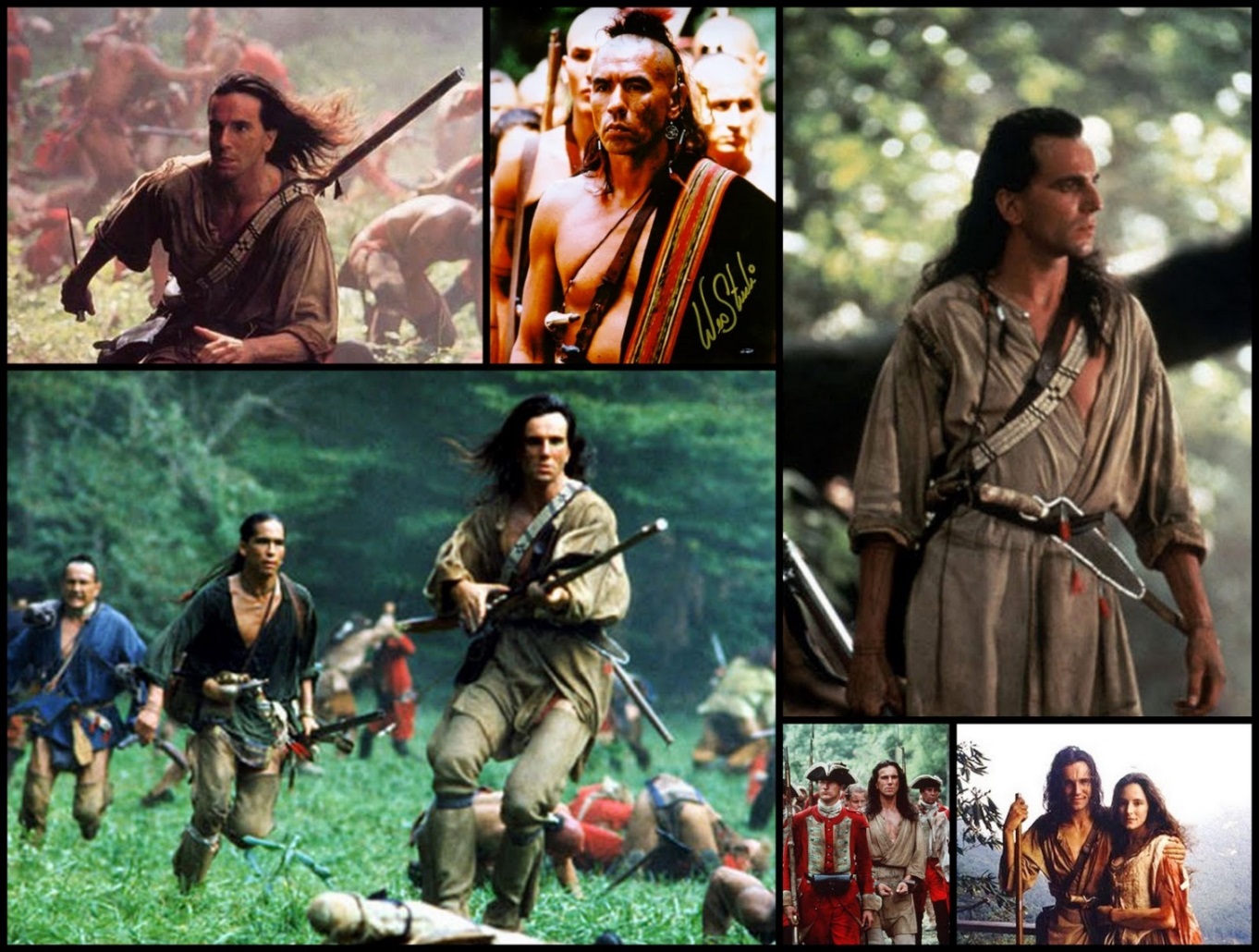 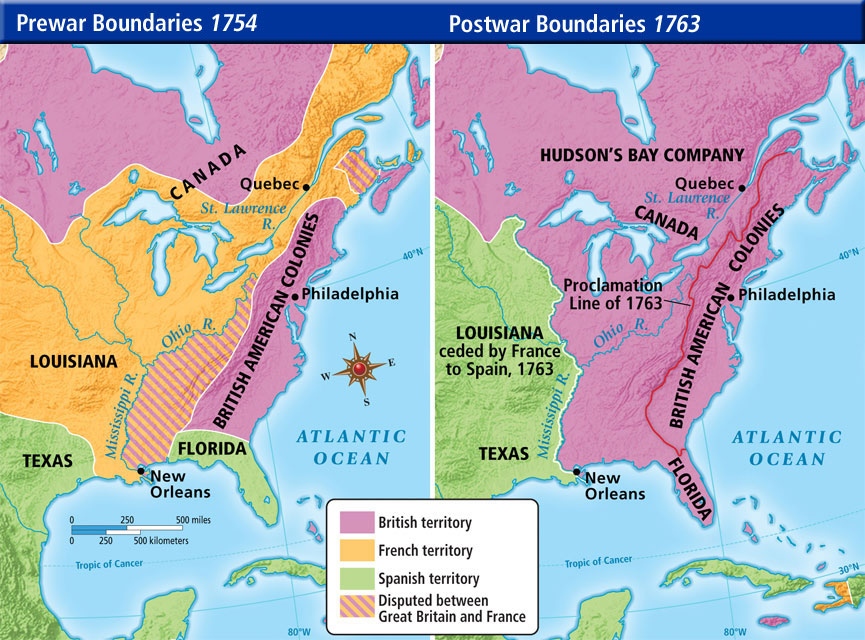 Started as Austria’s attempts to get back part of its nation from Germany, ended as Britain & Alliances vs. France & Alliances on 5 continents involving every major European nation.  In the colonies, the war is referred to as the French & Indian War, Britain’s win gave them territory in the New World.
SEVEN YEARS WAR
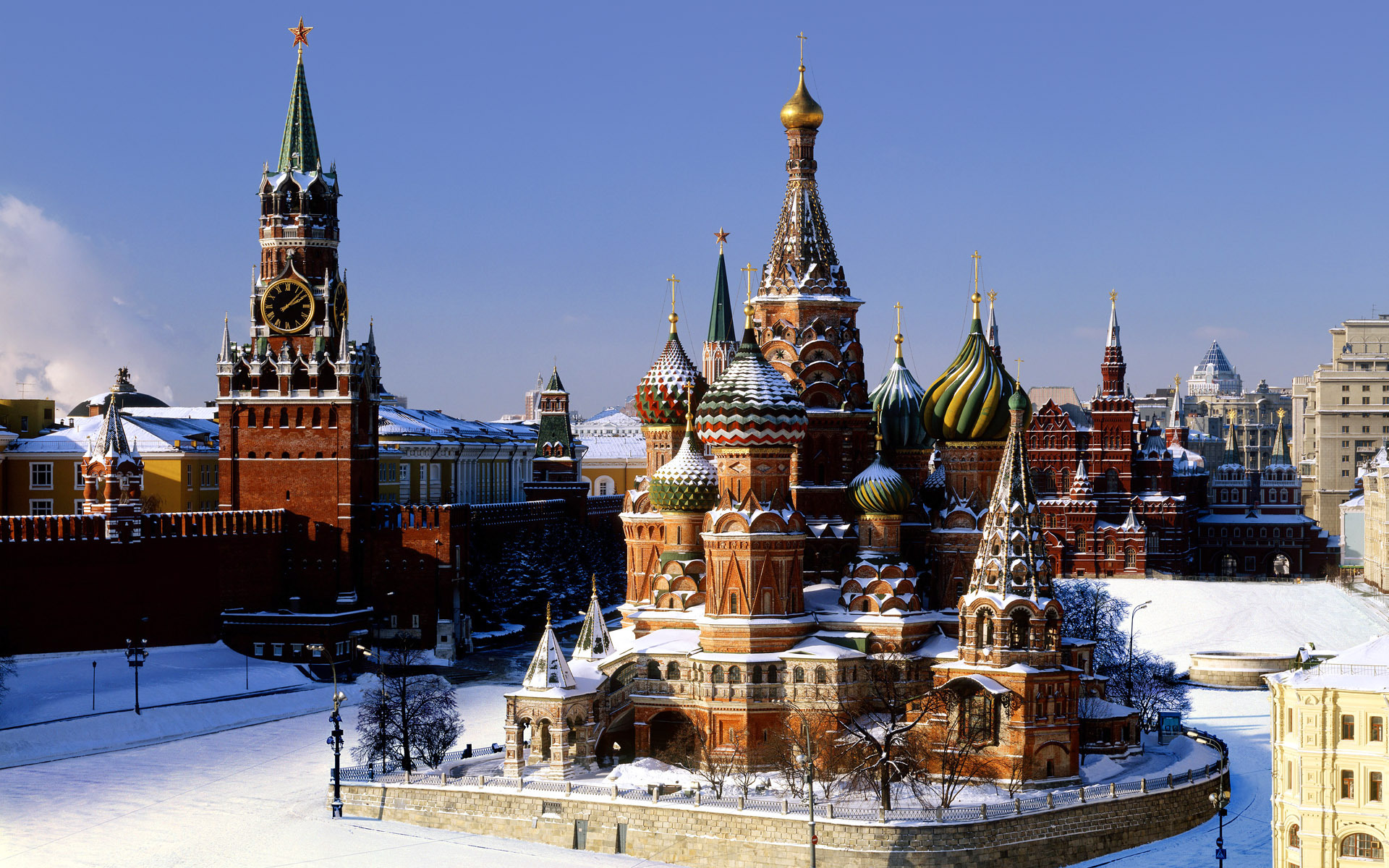 RUSSIA
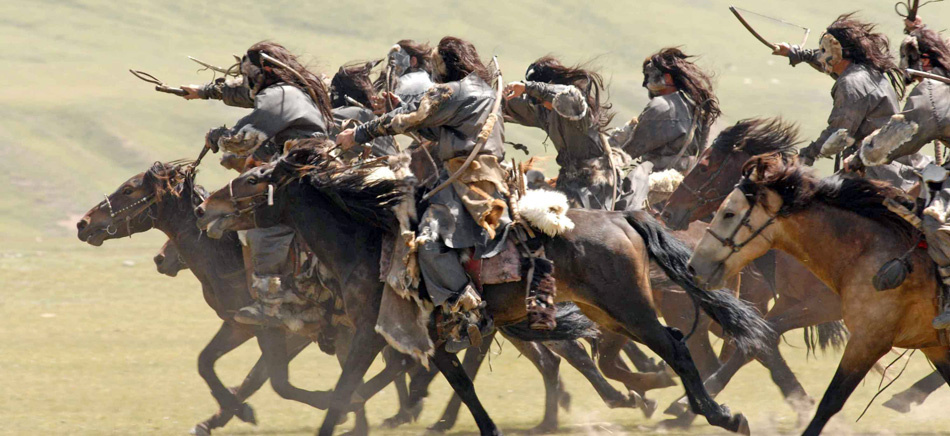 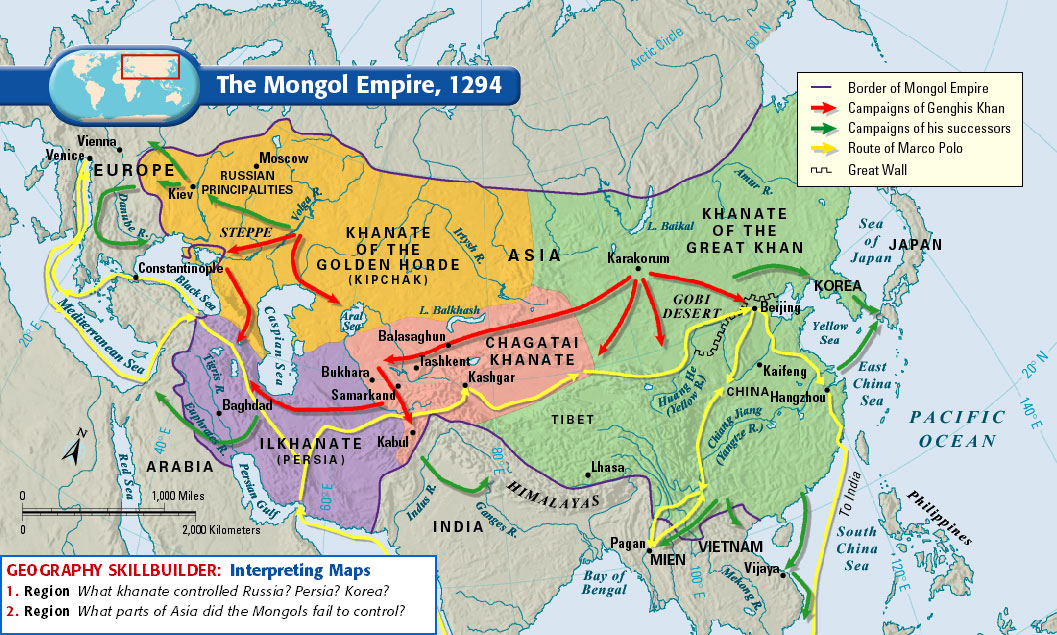 RUSSIA: MONGOLIAN HORDE
Mongolians were terrifying & responsible for killing about 5% of world’s population during power.
Mongolians held Russians hostage making them pay expensive tributes for their “protection.”
*It was their “surrender or die” strategy. If an enemy quit they lived, but if they did not, every single person would be slain. So despite being outnumbered often, Mongolian use of terror & torture kept rebellion away.

*Mongols attacked as far away as Europe (beat Knights fairly easily) used gun powder vs. Russians.
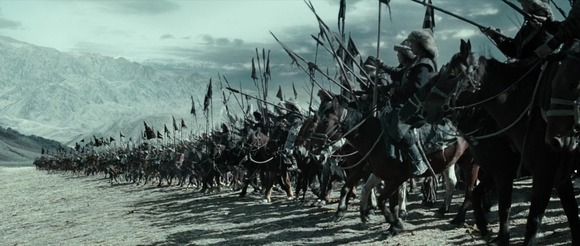 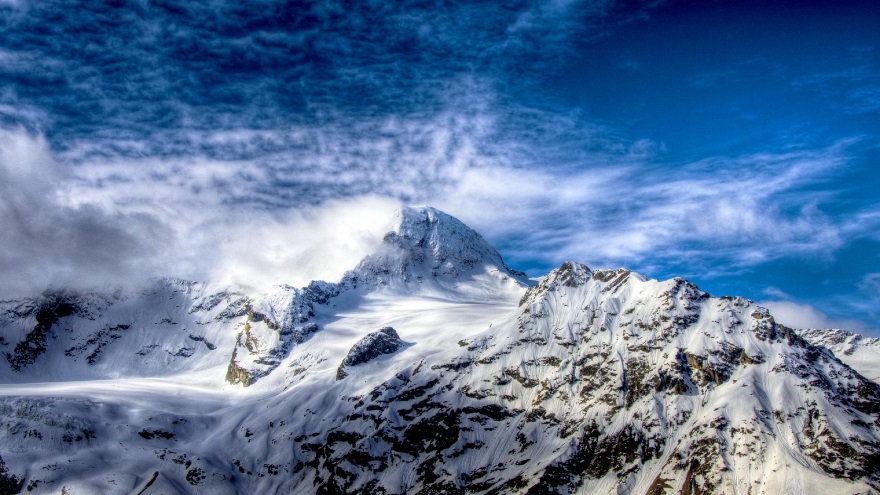 RUSSIA: IVAN THE GREAT
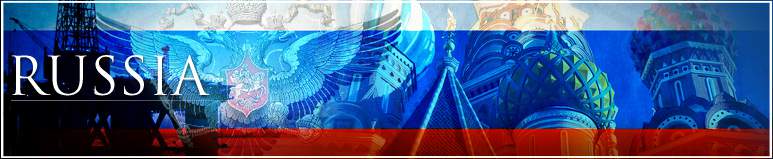 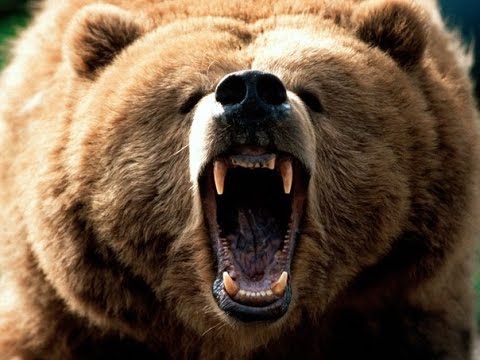 Ivan the Great was Russian war hero who brought Northern Russia under his control. Then as leader, stopped paying tribute to Mongolians while making strong military (called Mongols bluff). Reduced power of boyars & created absolute monarchy.
*Not that it’s super important, but modern Russia comes from Muscovy (in other words, Moscow). Despite the fact Russians are known for war, Ivan the Great really picked & choose wisely which battles to take—only fighting when he absolutely had to.

*Tatars, were barbarians who Russians feared. This was the other group Russians had to fend off in addition to Mongols.
RUSSIA: IVAN THE TERRIBLE
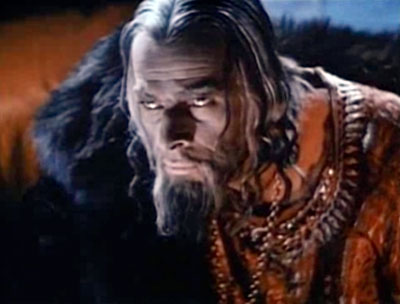 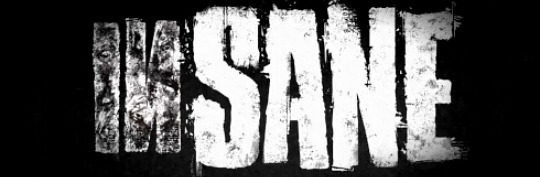 After death of his wife Anastasia, ITT creates black robed secret militia to hunt & torture everyone he feels opposes his reign. After killing adult son, goes completely mad—crawls streets at night howling like animal.
*He’s a complete sociopath even from youth (throwing cats off the church belfry). In charge, he orders naked woman hunts & seeks wisdom from mystics & star gazers. Ironically, he actually saw self as a holy man.

*Why in power? In an early era of his reign, he actually kept Russia safe from Tatars—people remembered that.
RUSSIA: PETER THE GREAT
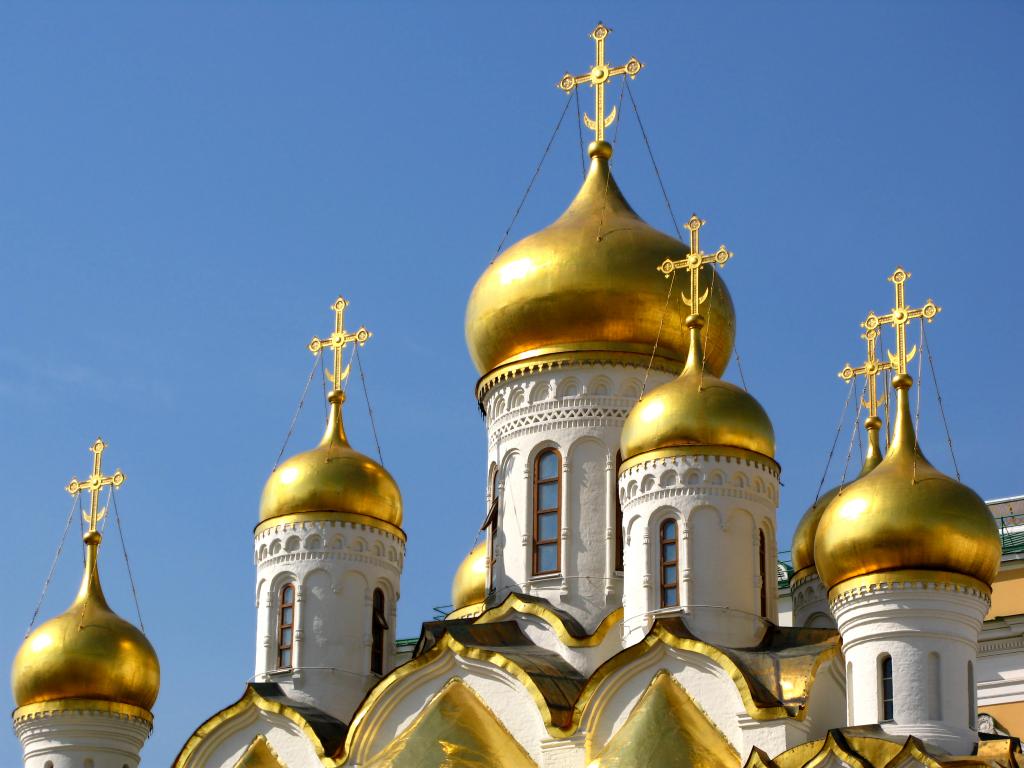 PTG traveled Europe to study west: added potatoes to diet, drilled soldiers in European tactics, allowed women to attend gatherings, made 1st newspaper, navigation schools, built St. Petersburg.
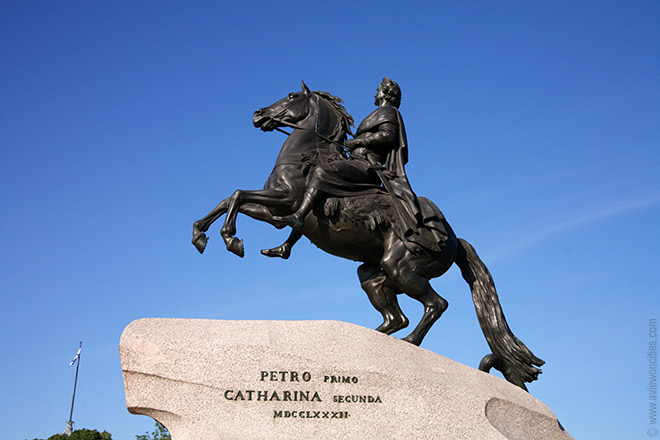 *St. Petersburg is built in a place no city should exist: cold, wet, frozen. Thousands of workers died in its creation. Yet today, it stands as the northernmost city in the world with a population over 1M people, & it’s a vital sea port for the Russian people.
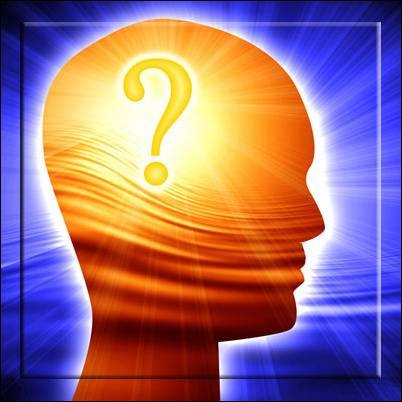 ENLIGHTENMENT
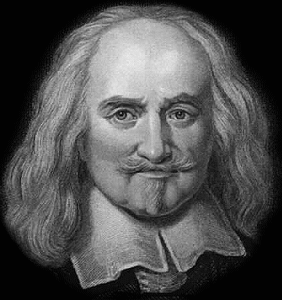 SOCIAL CONTRACT THEORY
Began by Thomas Hobbes, realized humans were naturally sick & wicked therefore must voluntarily give their power over to a leader. But HOW? Hobbs said people NOT God give leaders power.
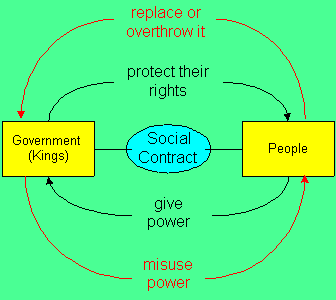 *Hobbs saw the horrors of English Civil War and thought there is no way God wanted any of this. Thus how we as humans select kings is wrong. Instead, kings are accountable to the people. The people are not to serve the king.
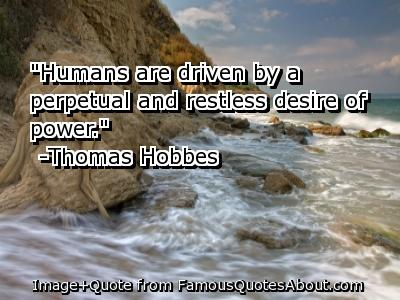 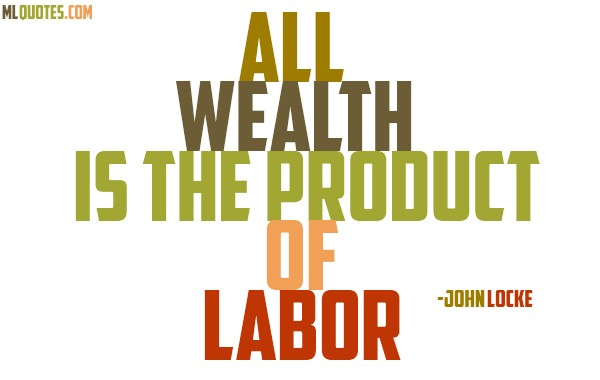 SELF-GOVERNMENT
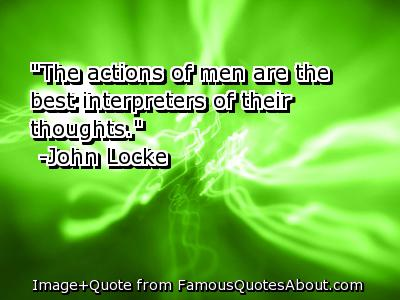 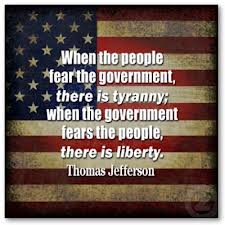 *USA Founding Fathers like Thomas Jefferson were well versed in Enlightenment thinking, so much so, the foundation of USA is based upon the rule of the people.
*John Locke believed all were born with 3 rights:  life, liberty, & property. 
The purpose of a gov’t is to protect those rights, if the gov’t does not, the people have the right to overthrow the government.
John Locke believed in Social Contract stating that the purpose of gov’t is to protect citizen’s freedoms & rights. John Locke gives birth to the idea of Popular Sovereignty, in other words….voting (this becomes the basis of modern democracy).
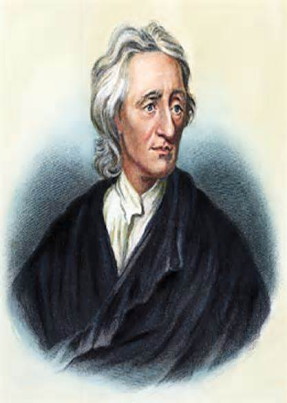 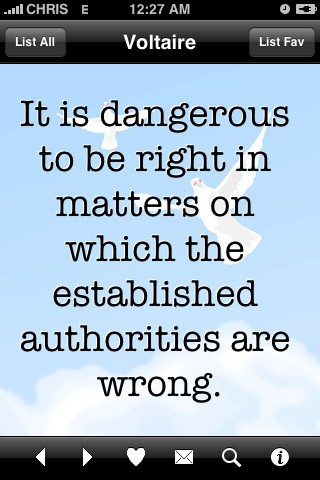 VOLTAIRE
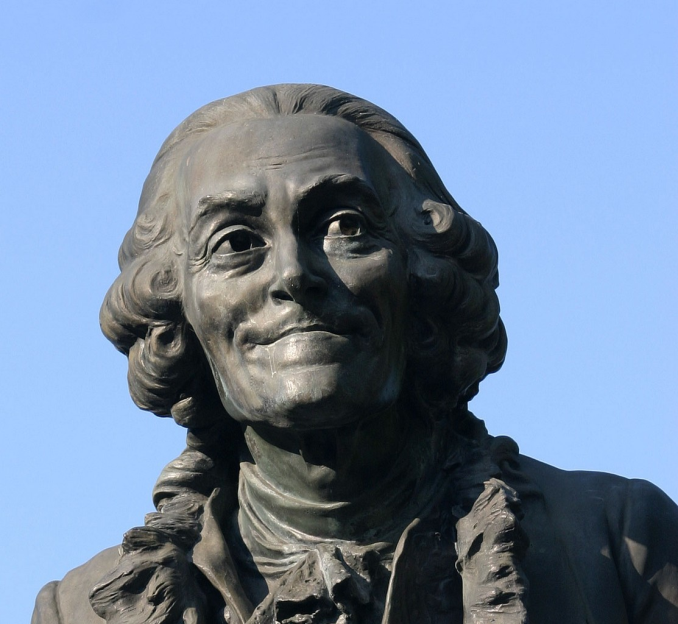 Satirical philosopher who challenged Catholic church, censorship, gov’t authorities, & France (despite being Fr) through his massive writings. He is the 1st person to call out for the Freedom of Press.

*He was French but clearly stated that rival GB had the better gov’t. He spent most a lot of his days in prison for constantly speaking out (and for an offensive personality).
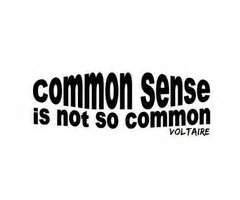 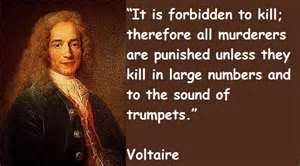 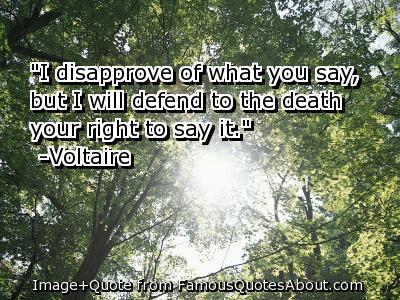 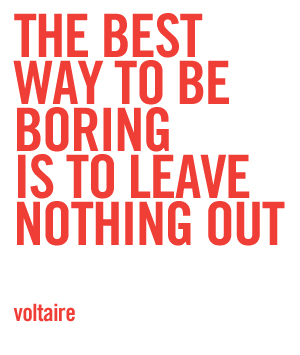 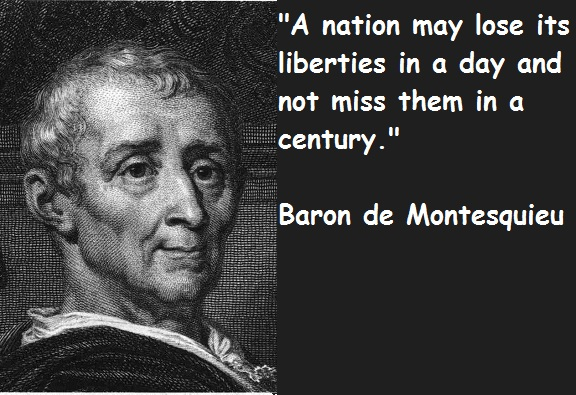 MONTESQUIEU
French writer devoted to liberty, taught that Britain was best governed nation in the world (separation of powers).
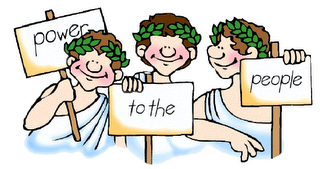 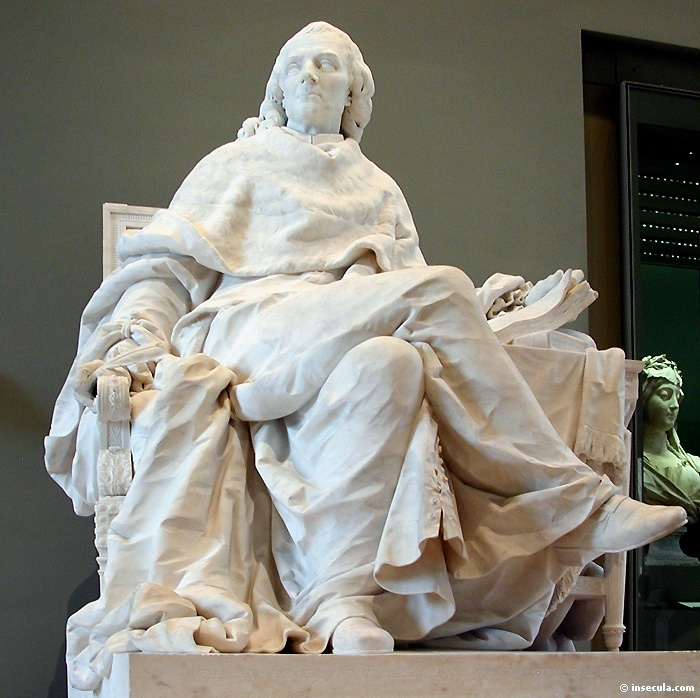 Believed there were 3 types of gov’t: monarchy (king or queen), republic (an elected leader), & despot (dictator).
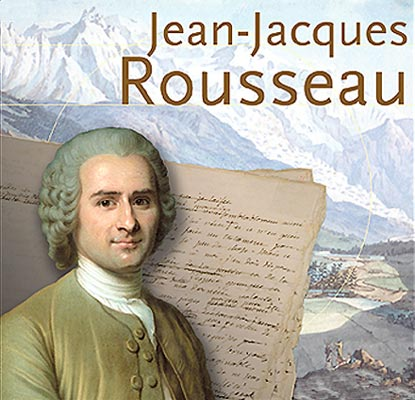 DIRECT DEMOCRACY
Rousseau becomes a hero for freedom as he explains that the best gov’t is one that serves the general will of the public.
Adding to Hobbes & Locke, he says that all are equal & should pick own leaders.
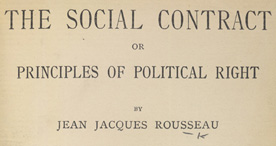 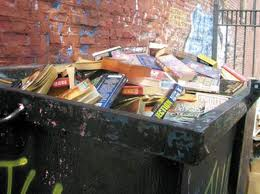 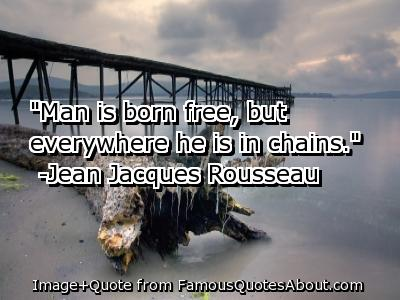 *Rousseau has been called Father of French Revolution (tho’ not alive at the time, his writings inspired people).
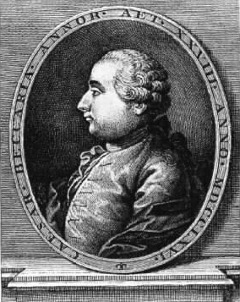 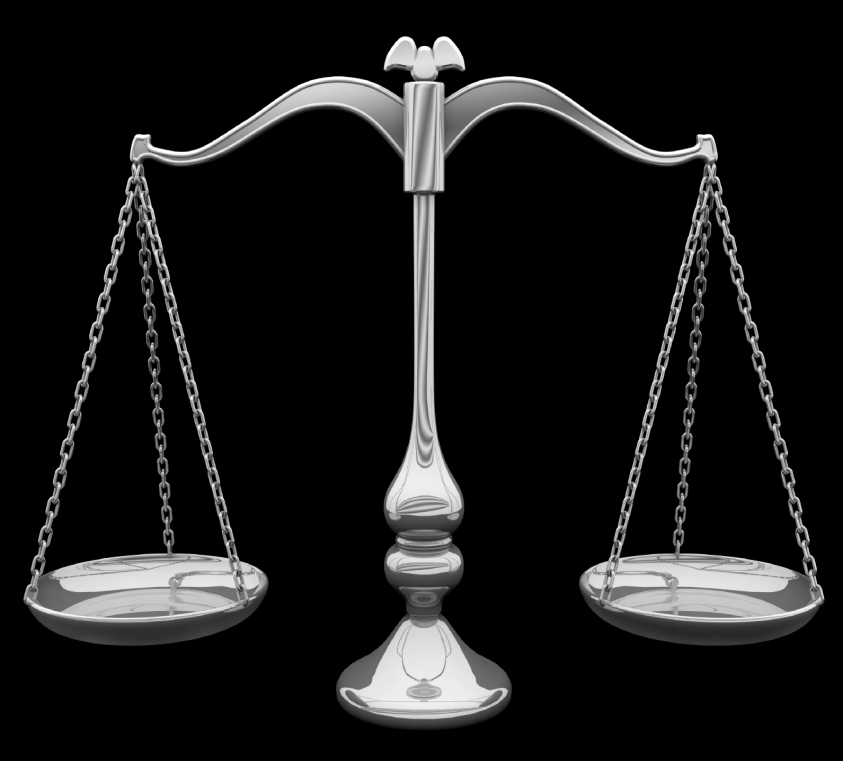 BECCARIA
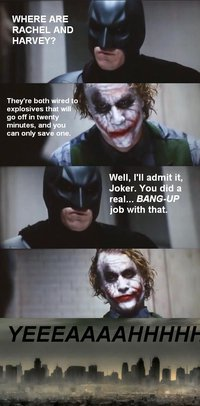 Taught laws exist to preserve the social order: torturing witnesses, irregular court decisions, random punishments…wrong! He desired prison & legal reform.
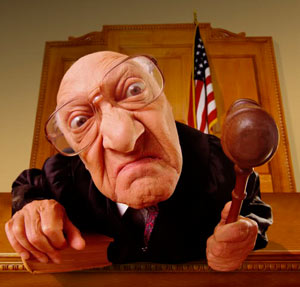 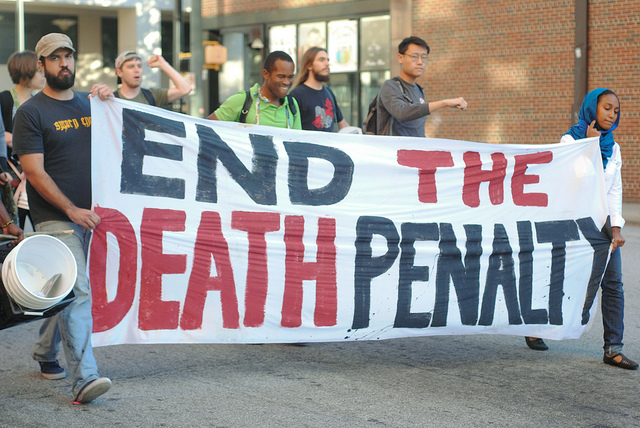 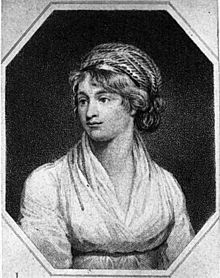 MARY WOLLSTONECRAFT
Published an essay promoting the education of women & encouraging them to pursue male dominated occupations  (medicine, politics, etc). She was worldwide leader on women’s rights.
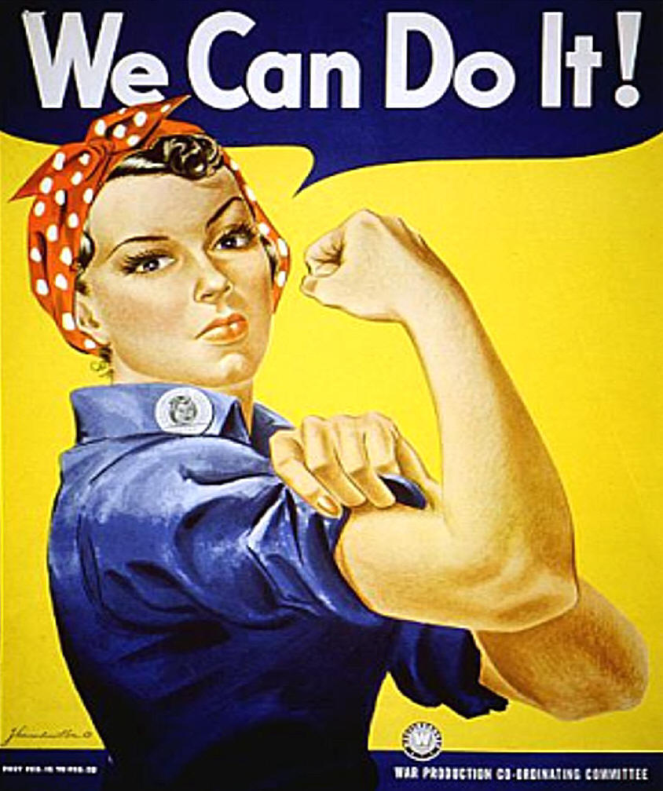 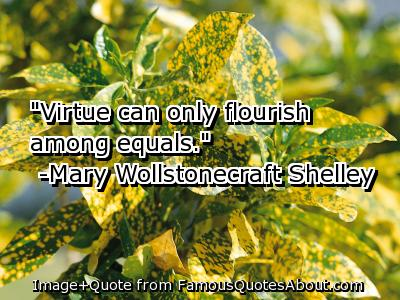 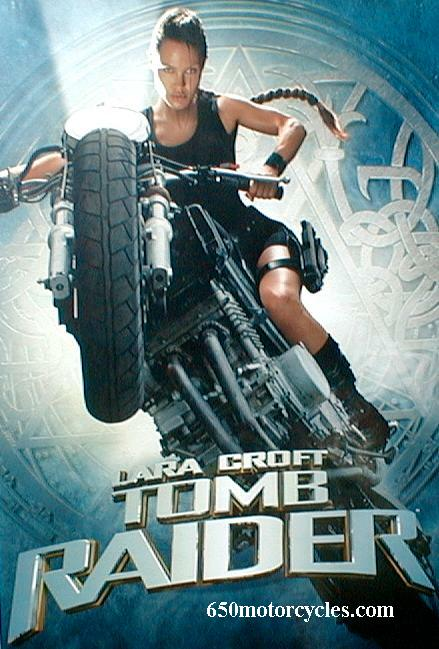 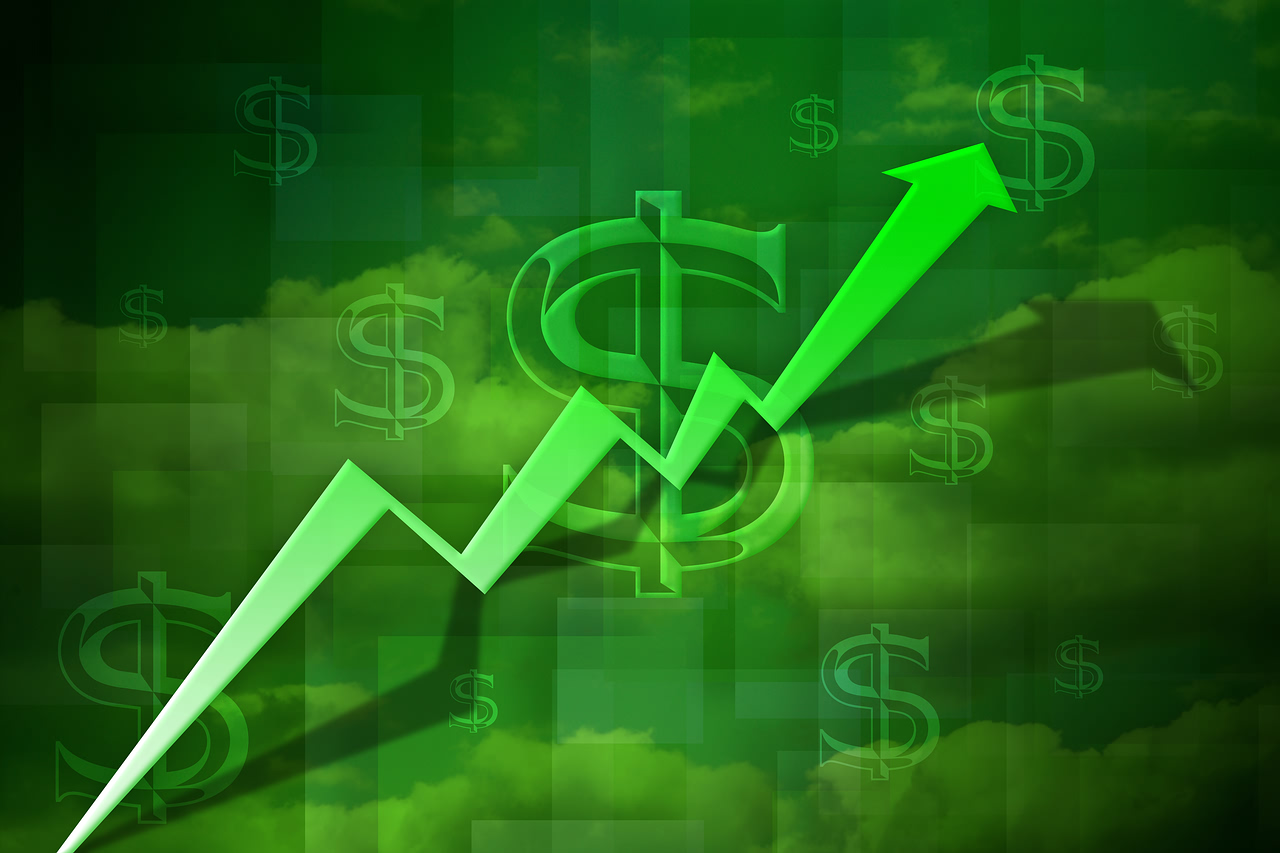 ECONOMICS
Literally means, “let do.” Refers to the economic theory of letting business owners set working conditions w/out interference. Policy favors an unregulated free market.
LAISSEZ FAIRE
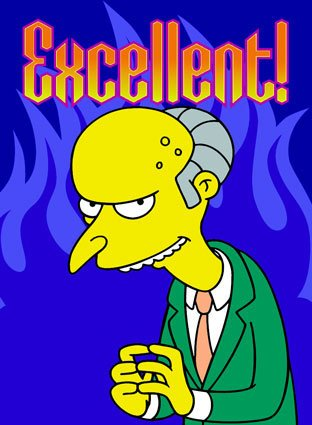 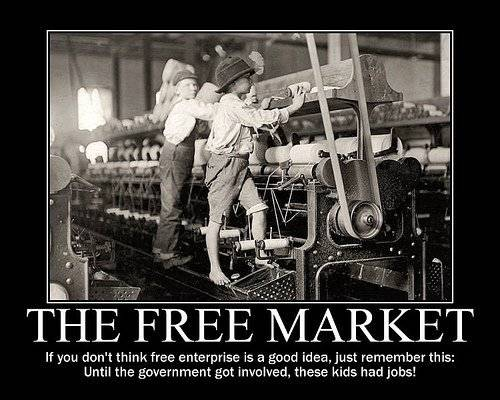 CAPITALISM
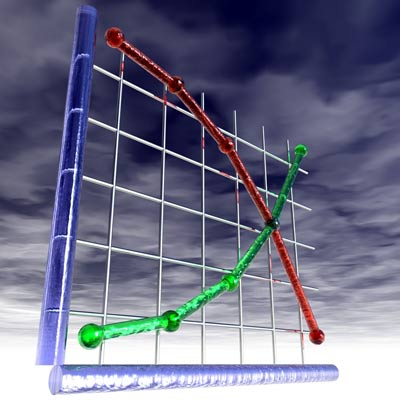 Theory that business should control means of production.

Adam Smith, stated the three natural economic laws:

A) Law of Self-Interest:
People work for own good.
B) Law of Competition:
Competition forces people to make better products.
C) Law of Supply & Demand: Enough goods would be produced at the lowest possible price to meet the demand of those buying.
                 -Wealth of Nations
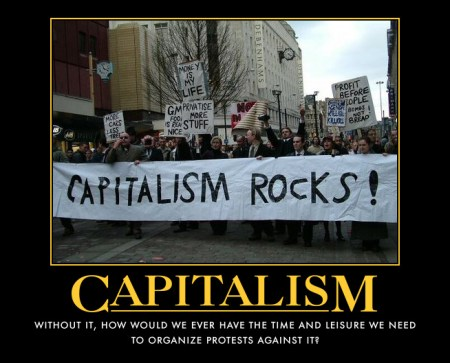 SOCIALISM
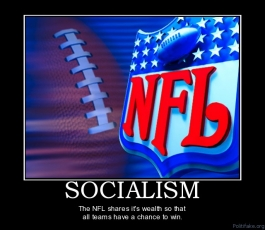 Theory that government should control means of production. 

Charles Fourier & Saint-Simon came up with socialism (in which important factors of production are owned by the gov’t to benefit everyone).

Socialists argued that the gov’t should plan the economy rather than depend on free market.

Though equality is the goal, lack of growth is typically the result.

CAPITALISM OR SOCIALISM?
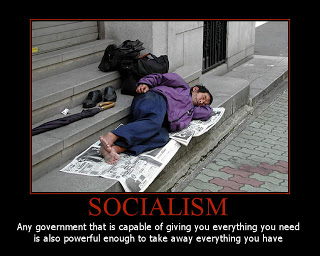 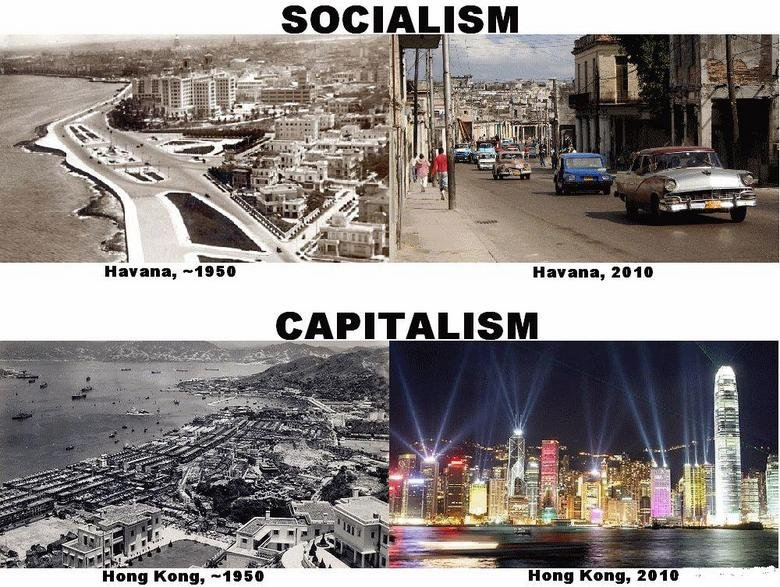 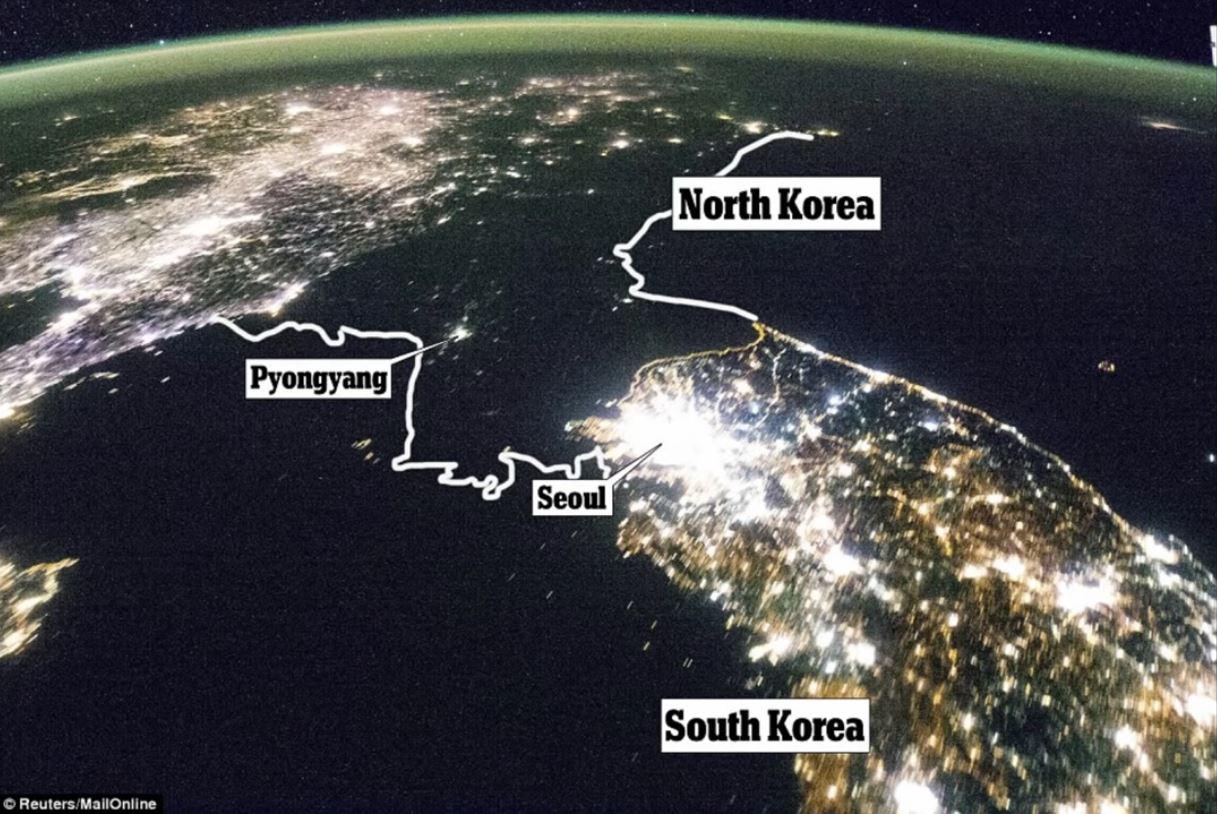 THE -ISMS
Capitalism: Means of production run by business (Smith).
Socialism: Means of production run by government.
Feminism: Women’s rights should be equal to men (Wollstonecraft).
Abolitionism: End of slavery, end of serfdom.

Classical Liberalism: Belief in natural rights, constitutional governments, reduced armies and established churches. 
Zionism: Desire of Jews to re-establish an independent homeland where their ancestors lived in the Middle East. 
Deism: Belief that the Diving Being created the universe but is now hands off, the watchmaker makes the watch but doesn’t check on it.
Empiricism: Belief that knowledge comes from sensed experiences rather than tradition, religion, or science.